"ROZWIĄZANE KRZYŻÓWKI I REBUSY"
Prace wykonały dzieci uczęszczające do Świetlicy Szkolnej w Gardei
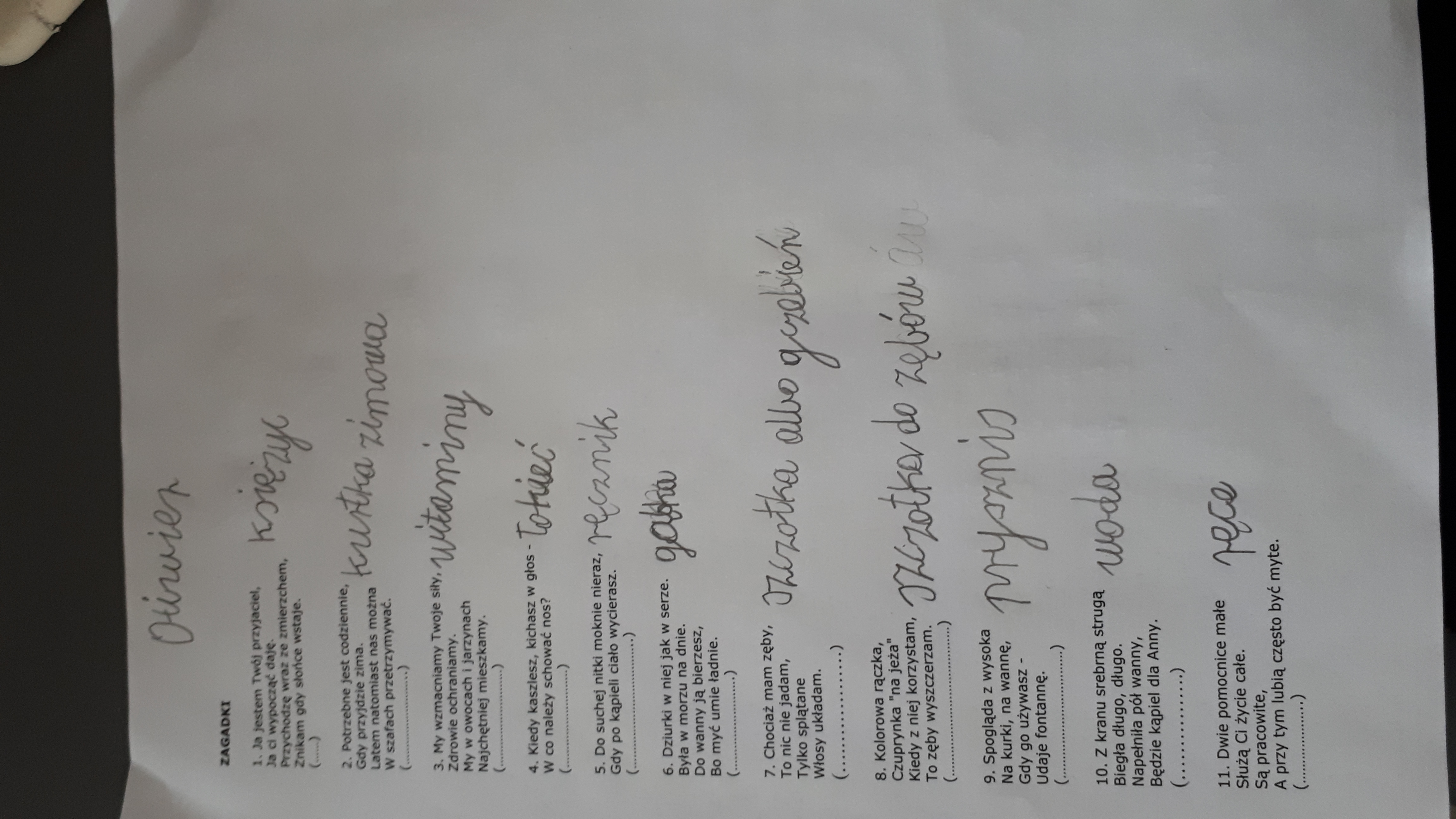 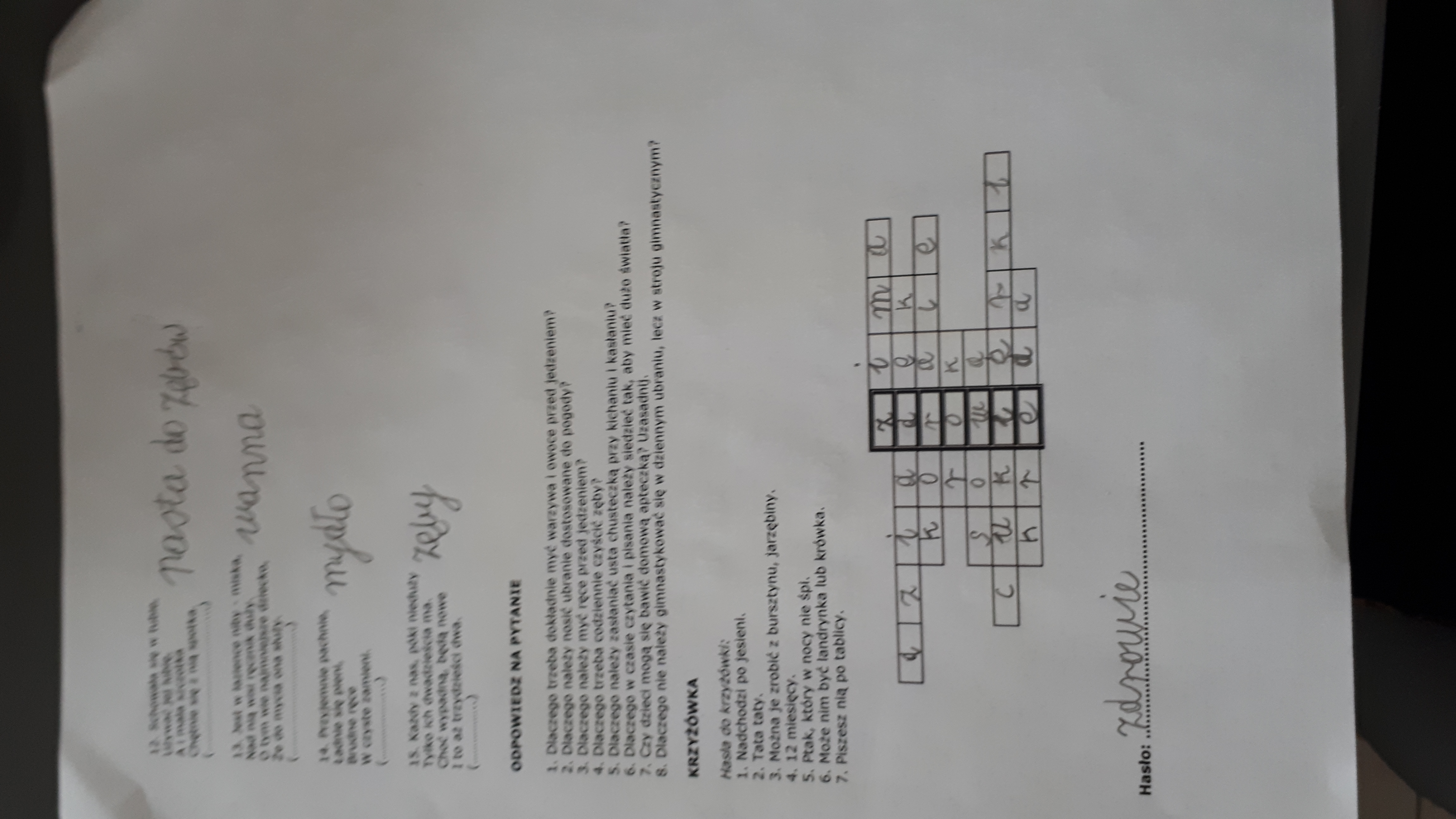 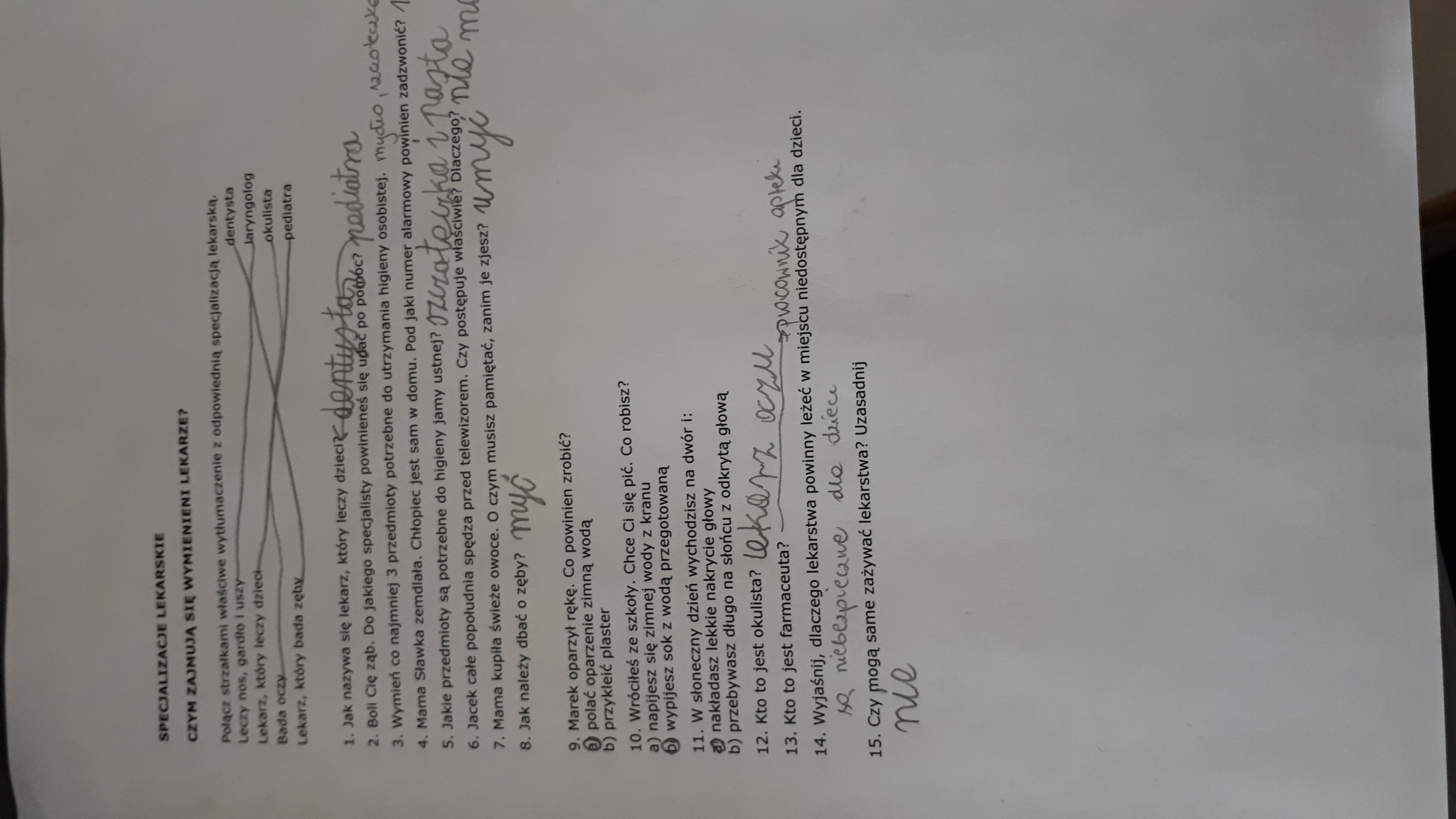 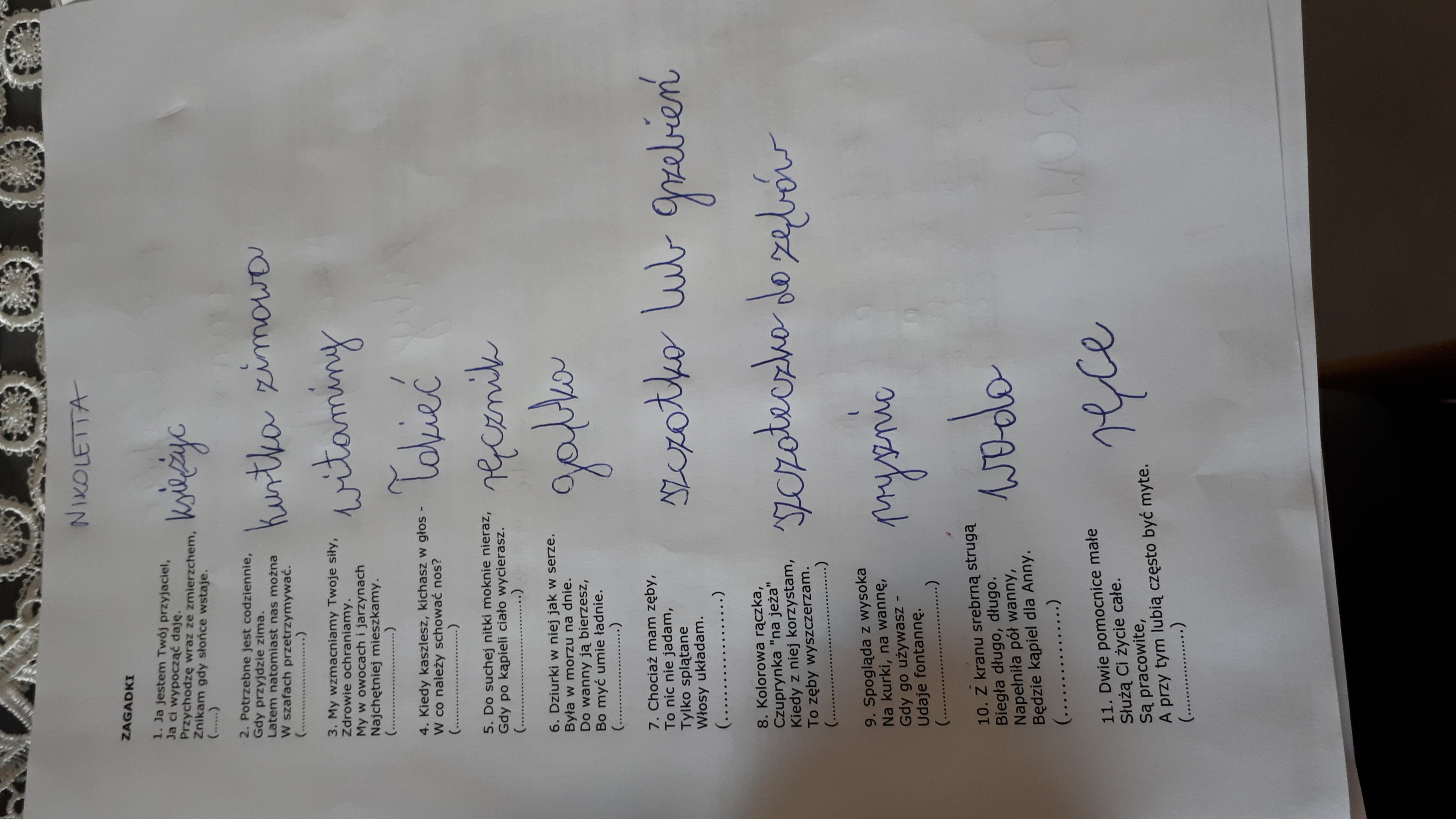 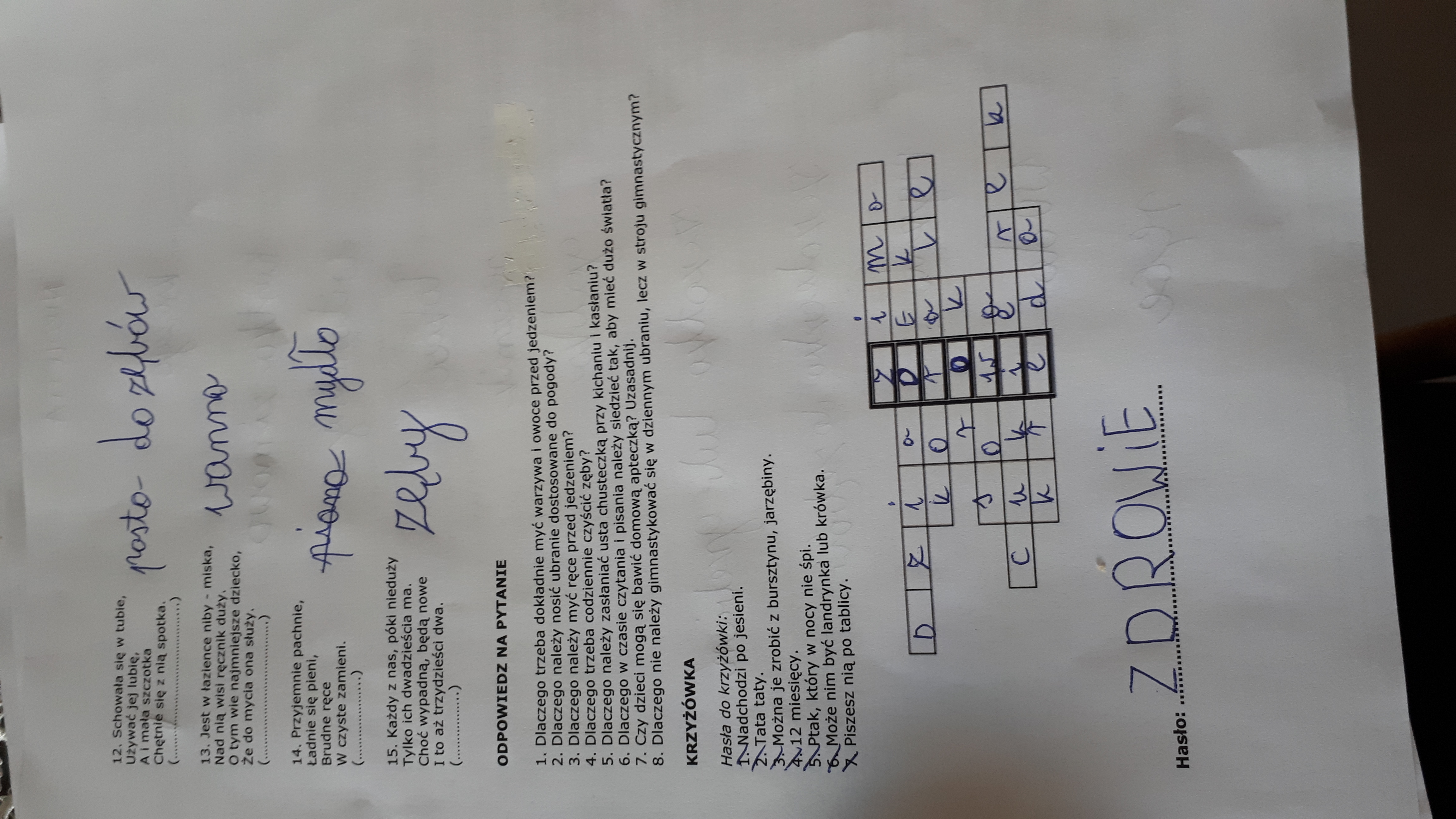 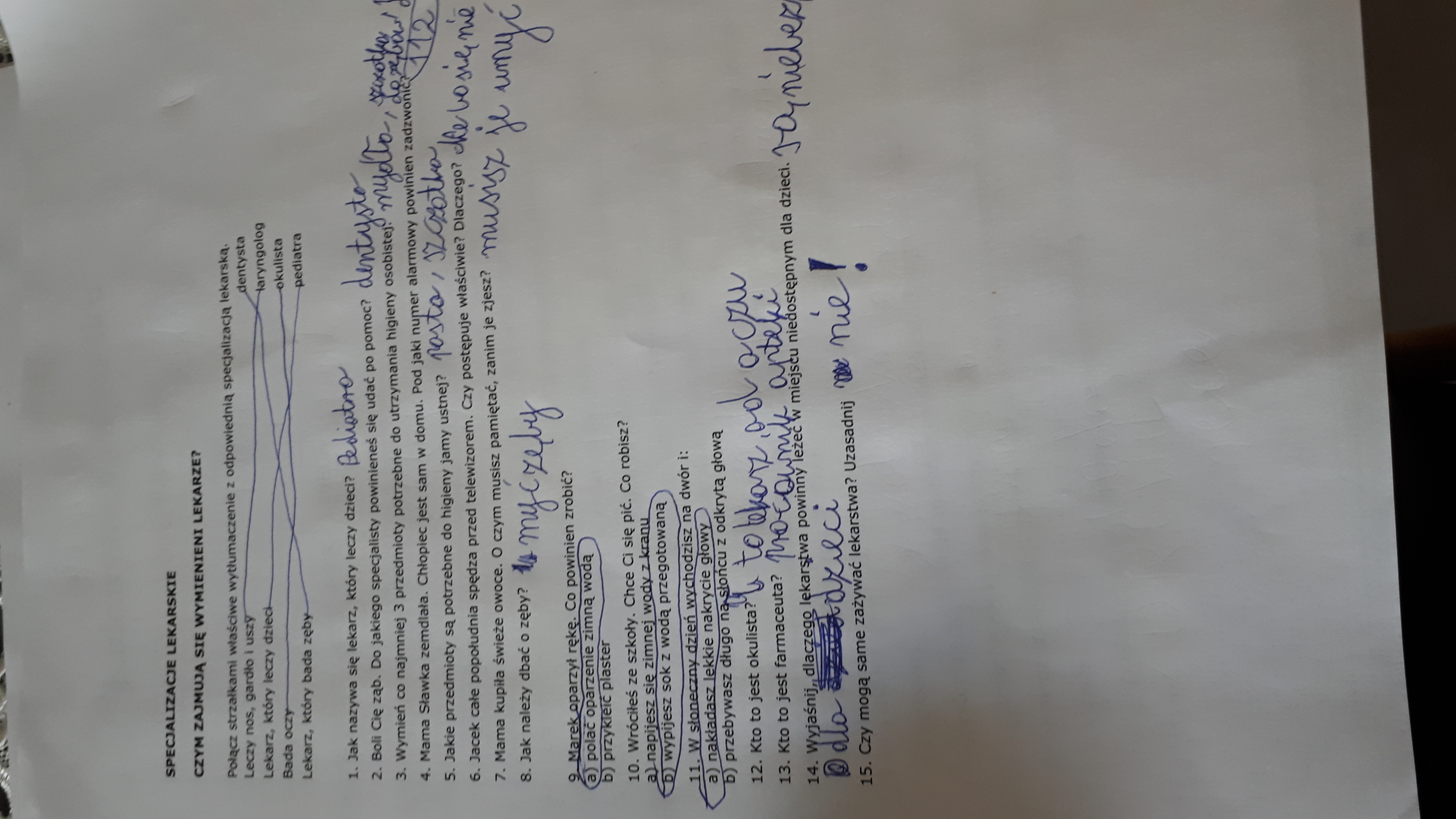 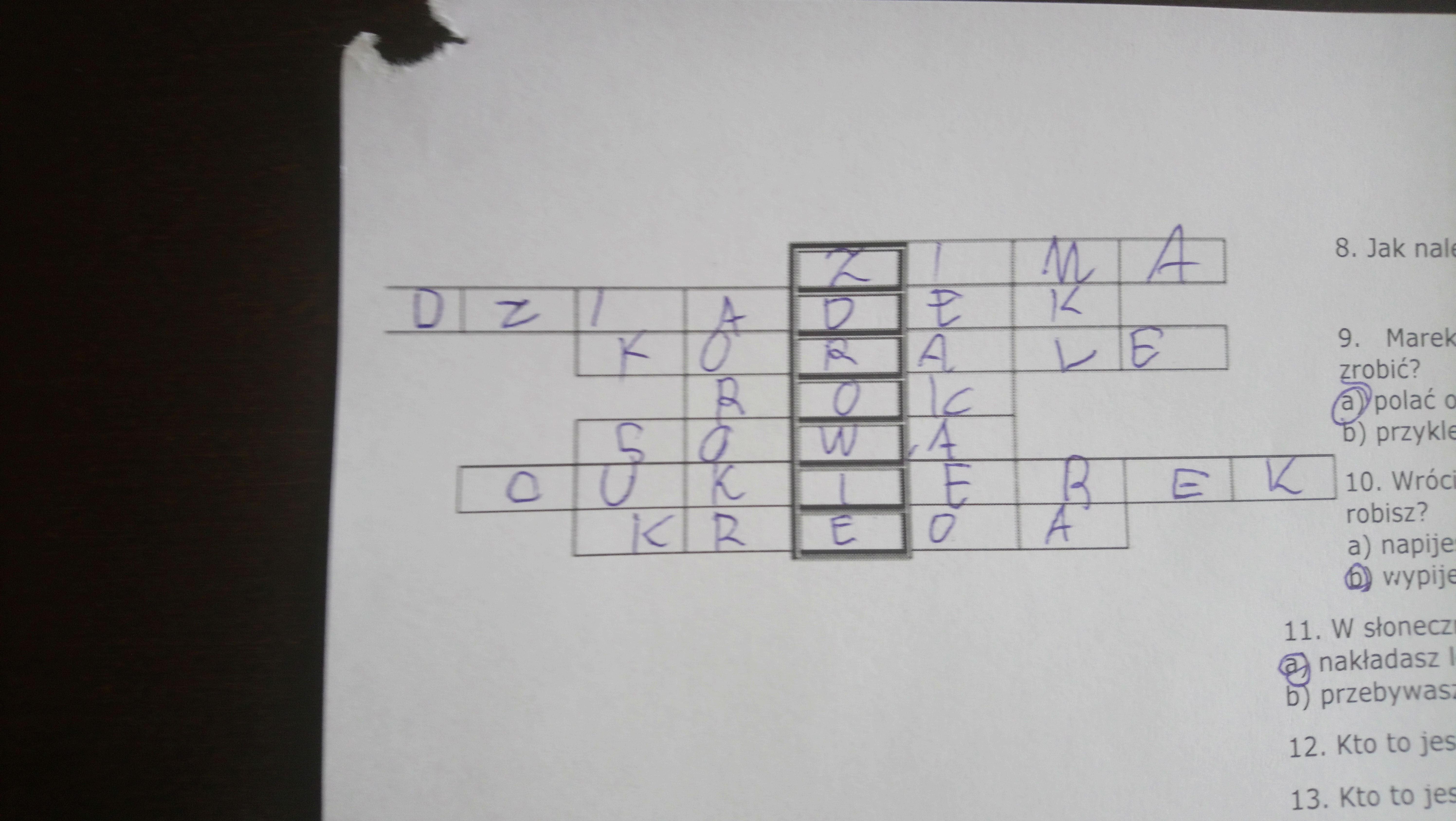 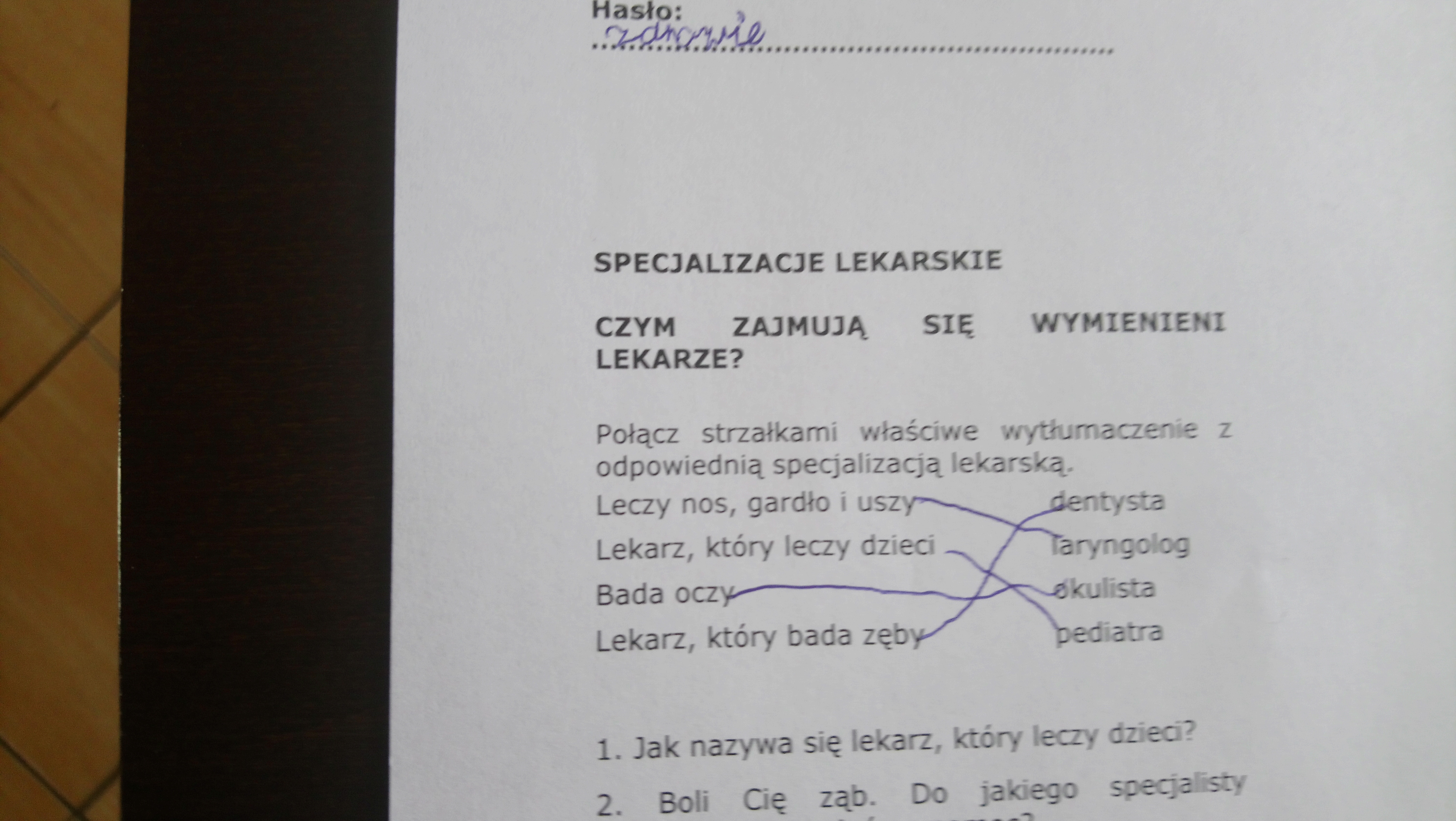 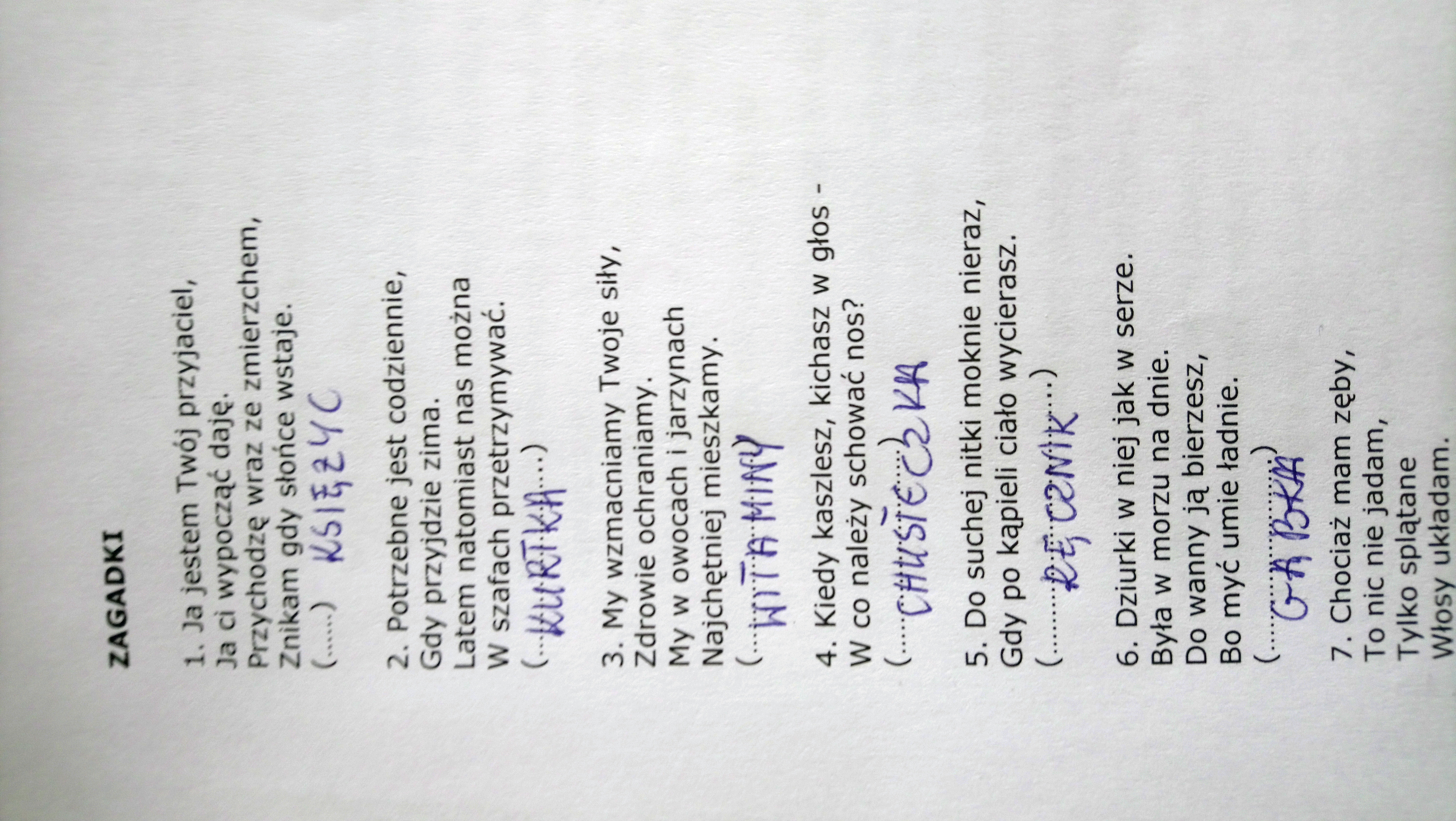 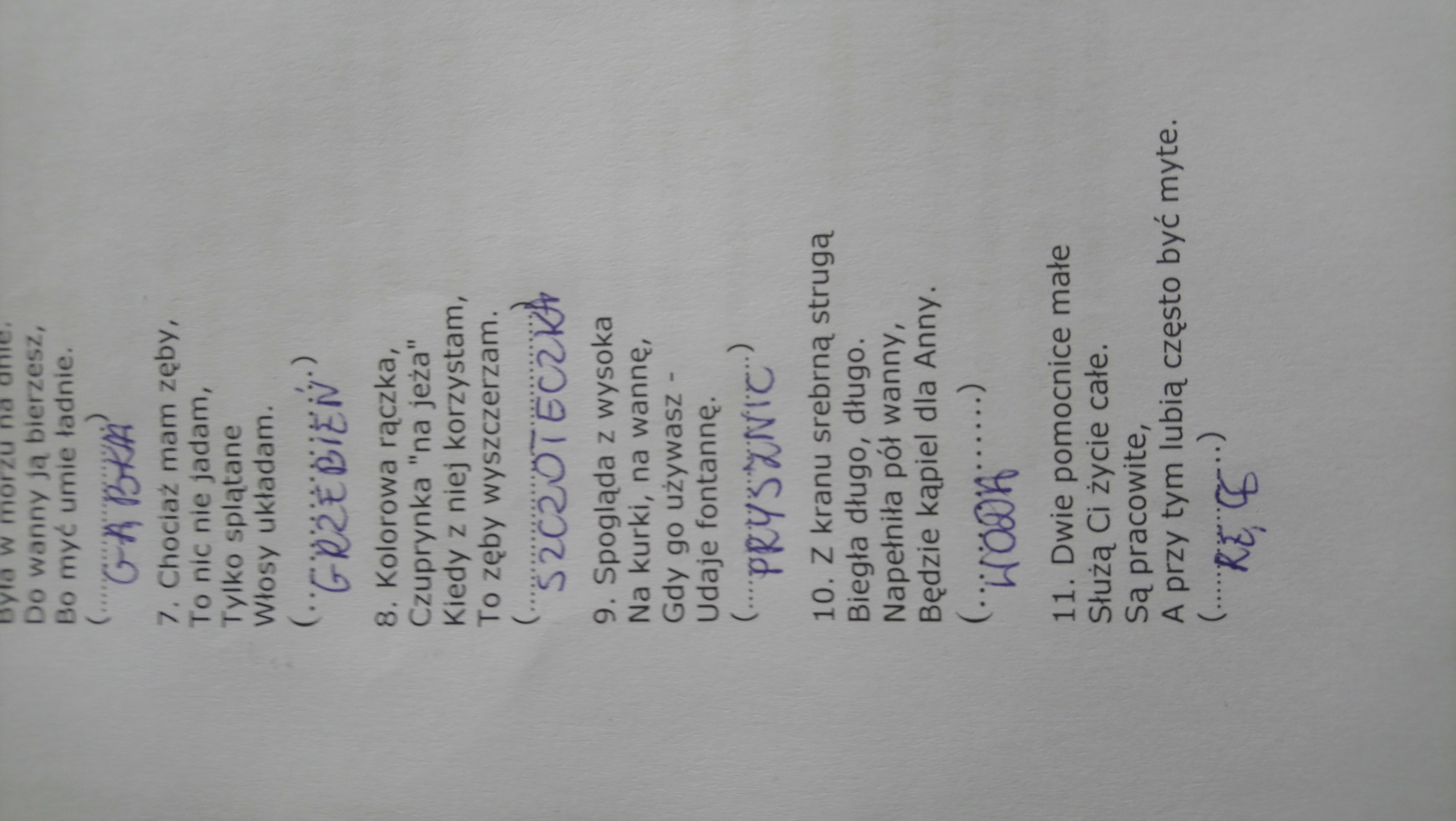 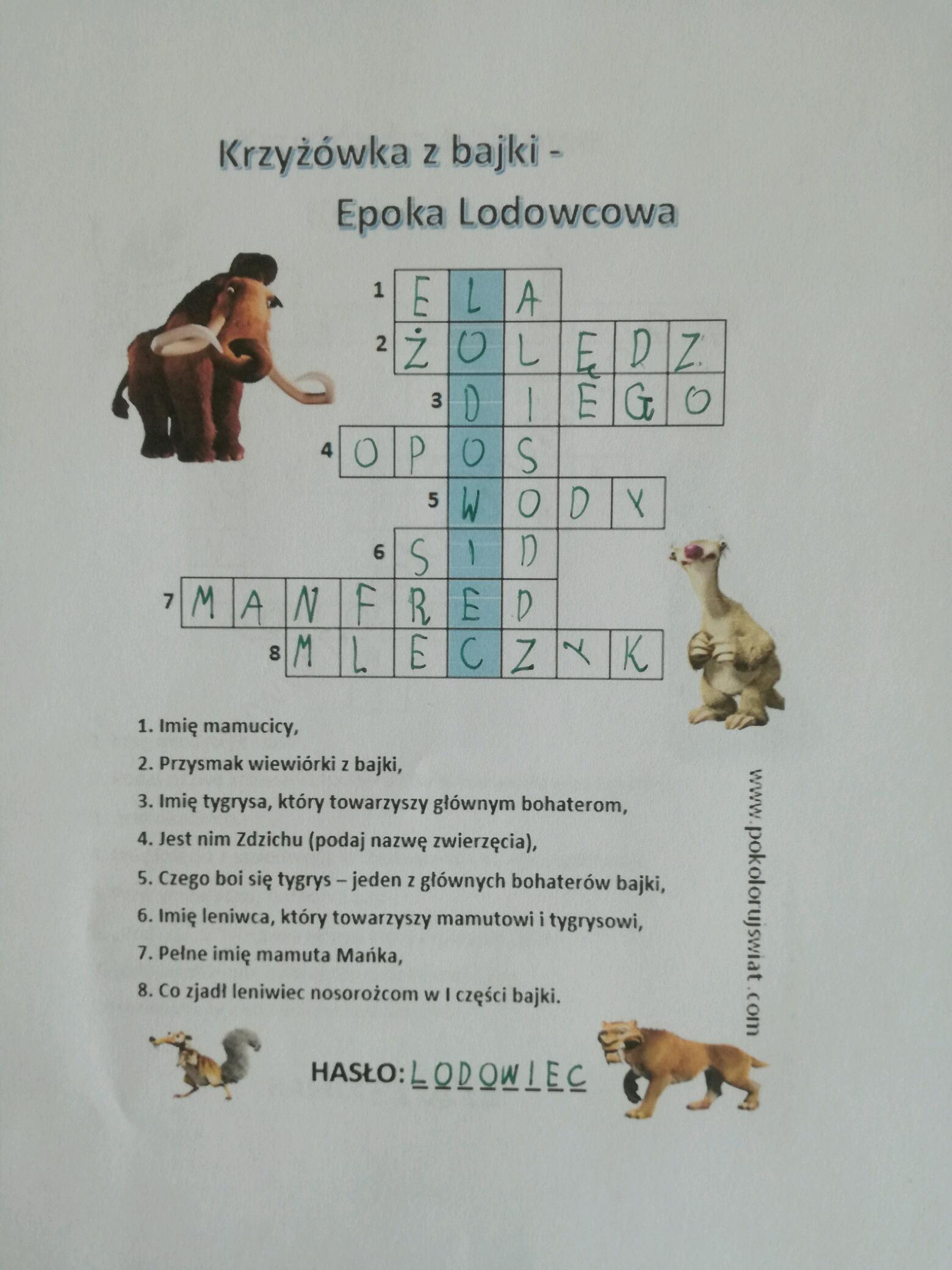 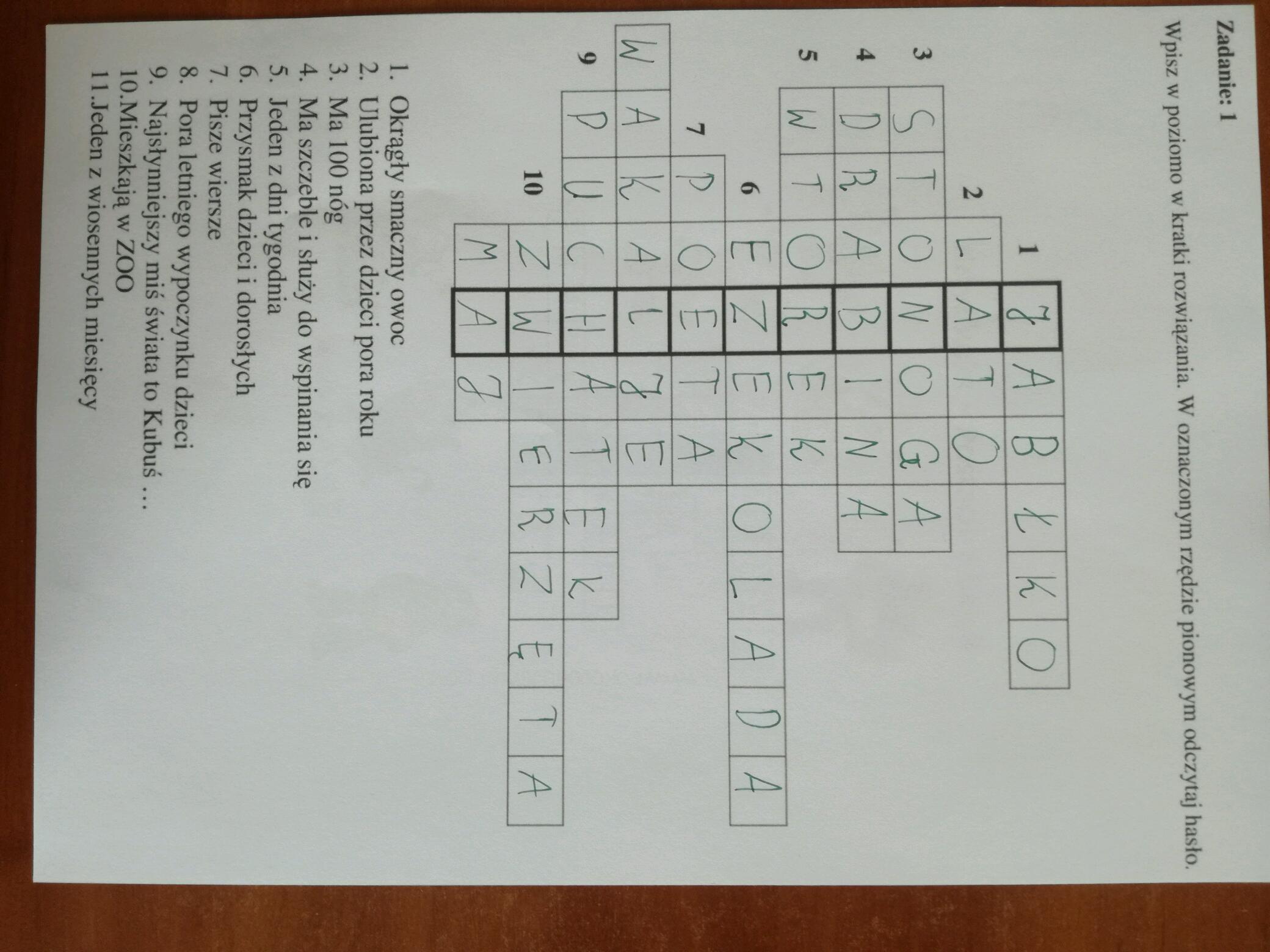 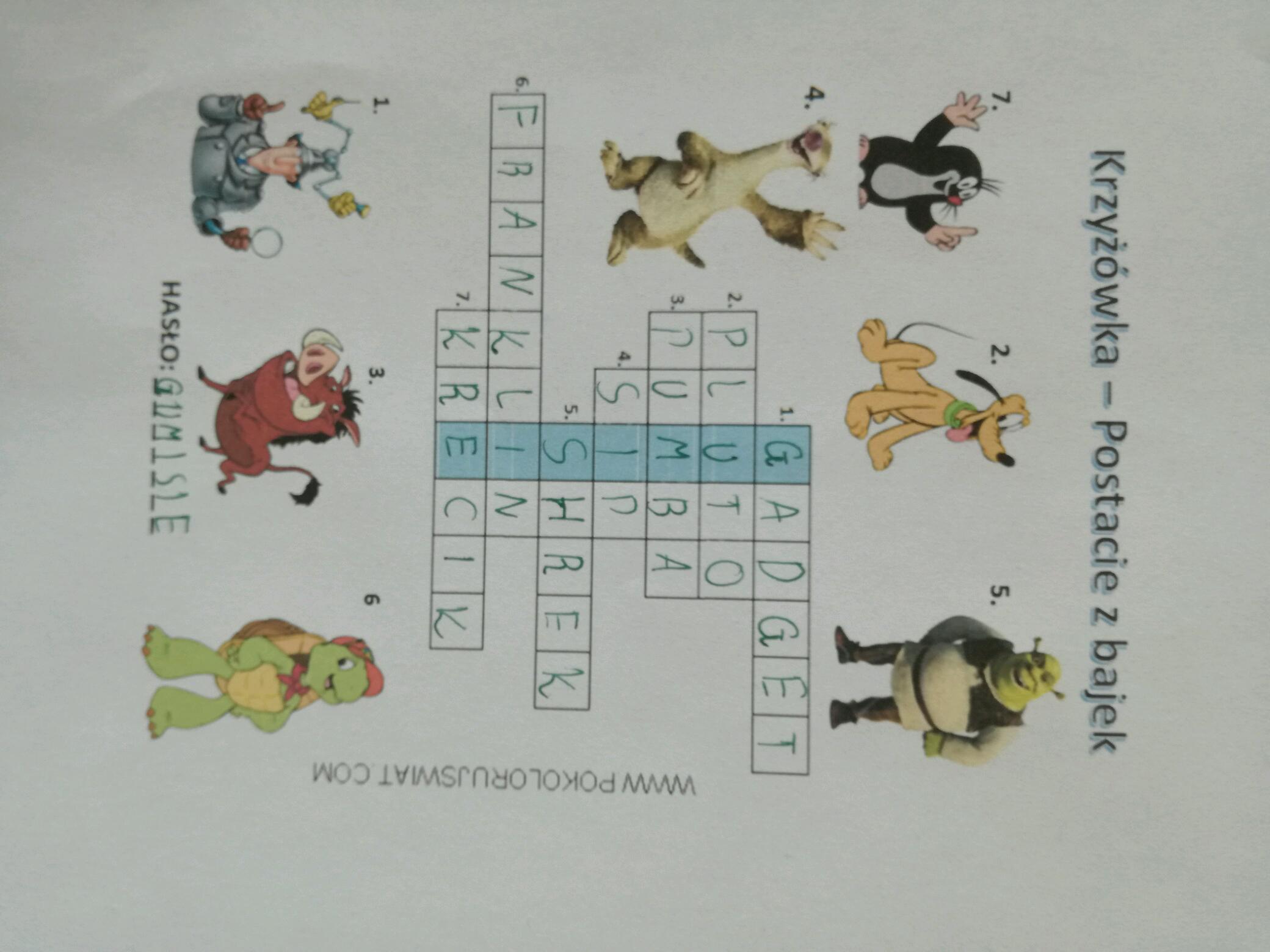 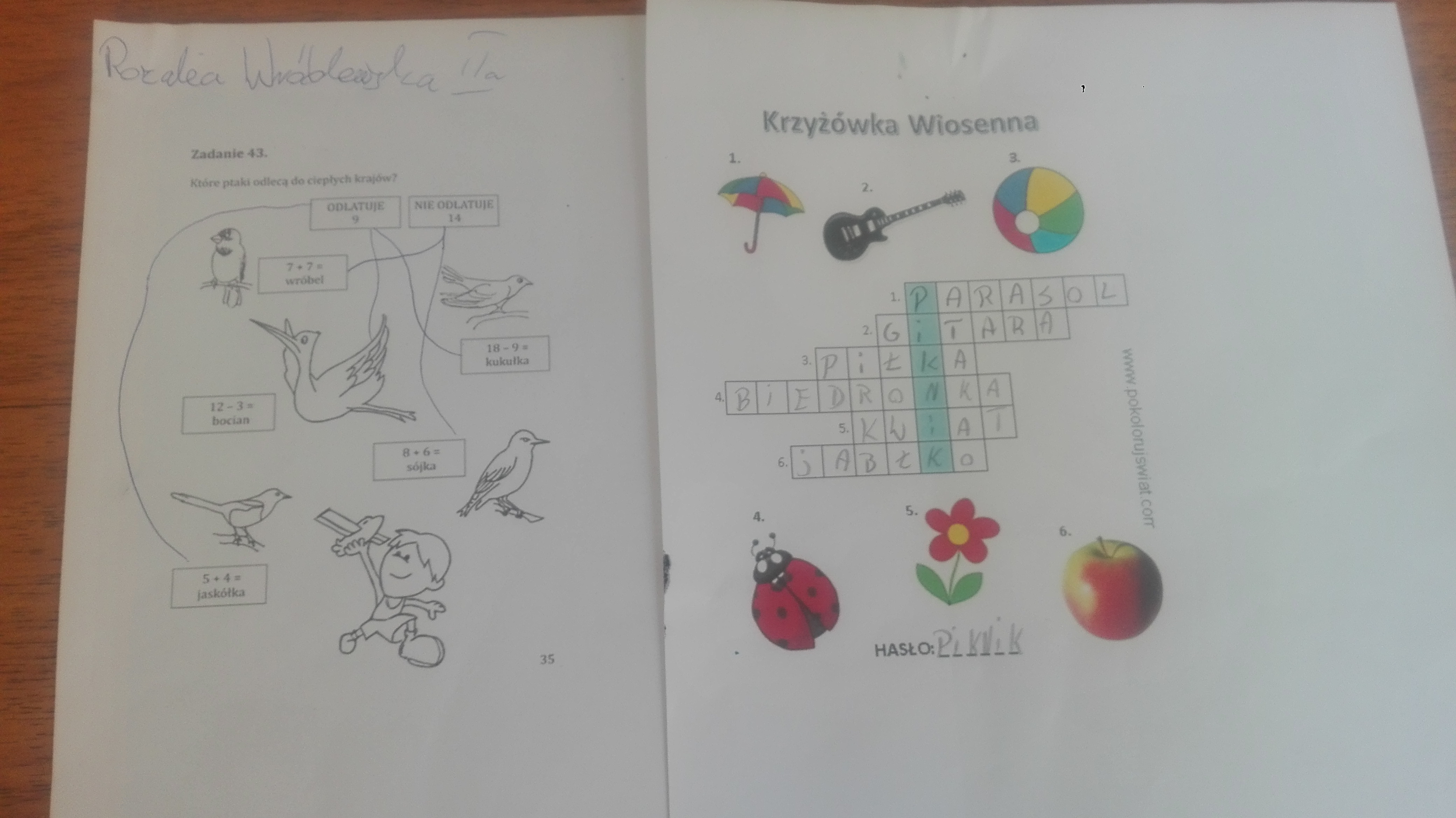 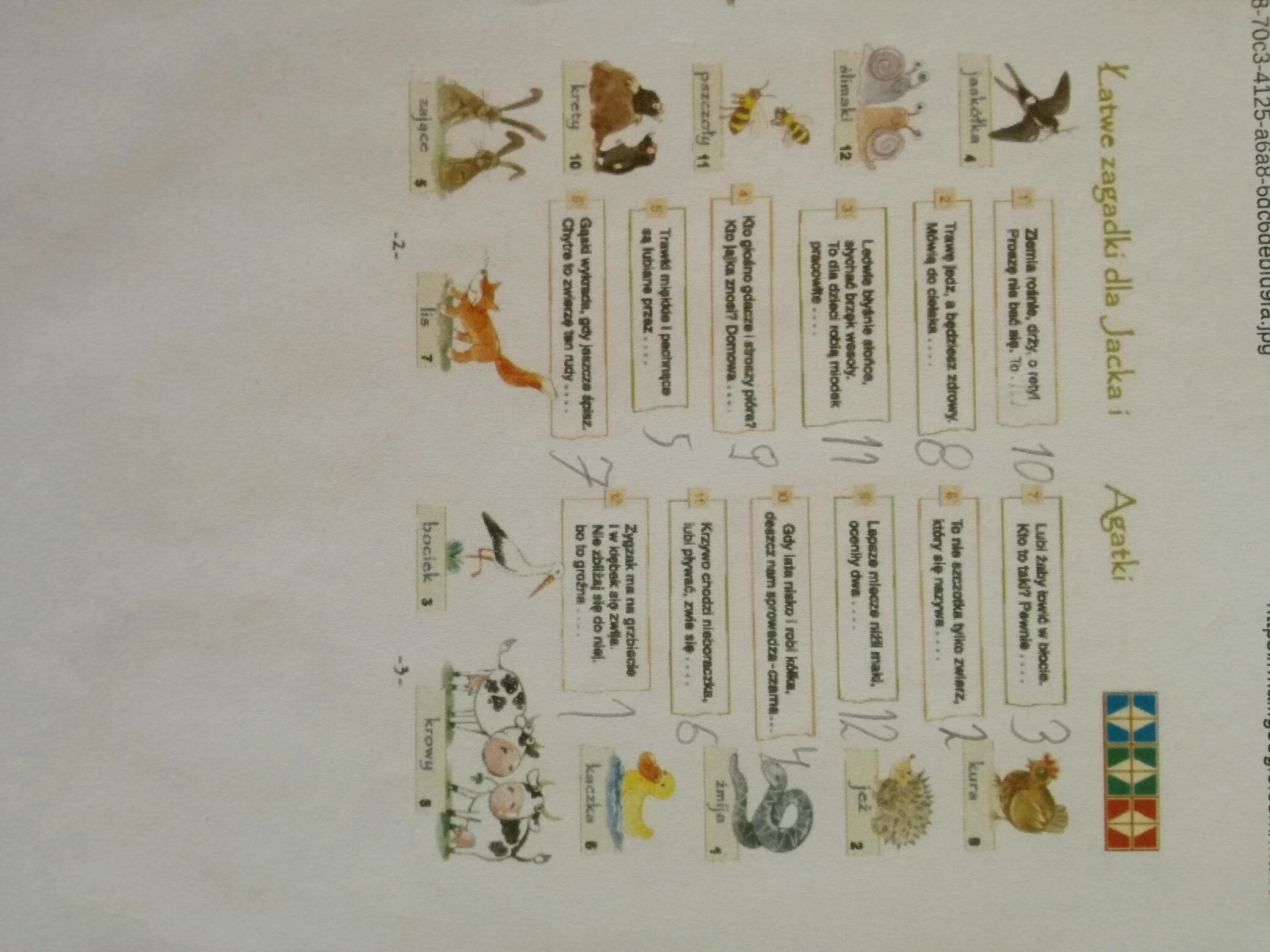 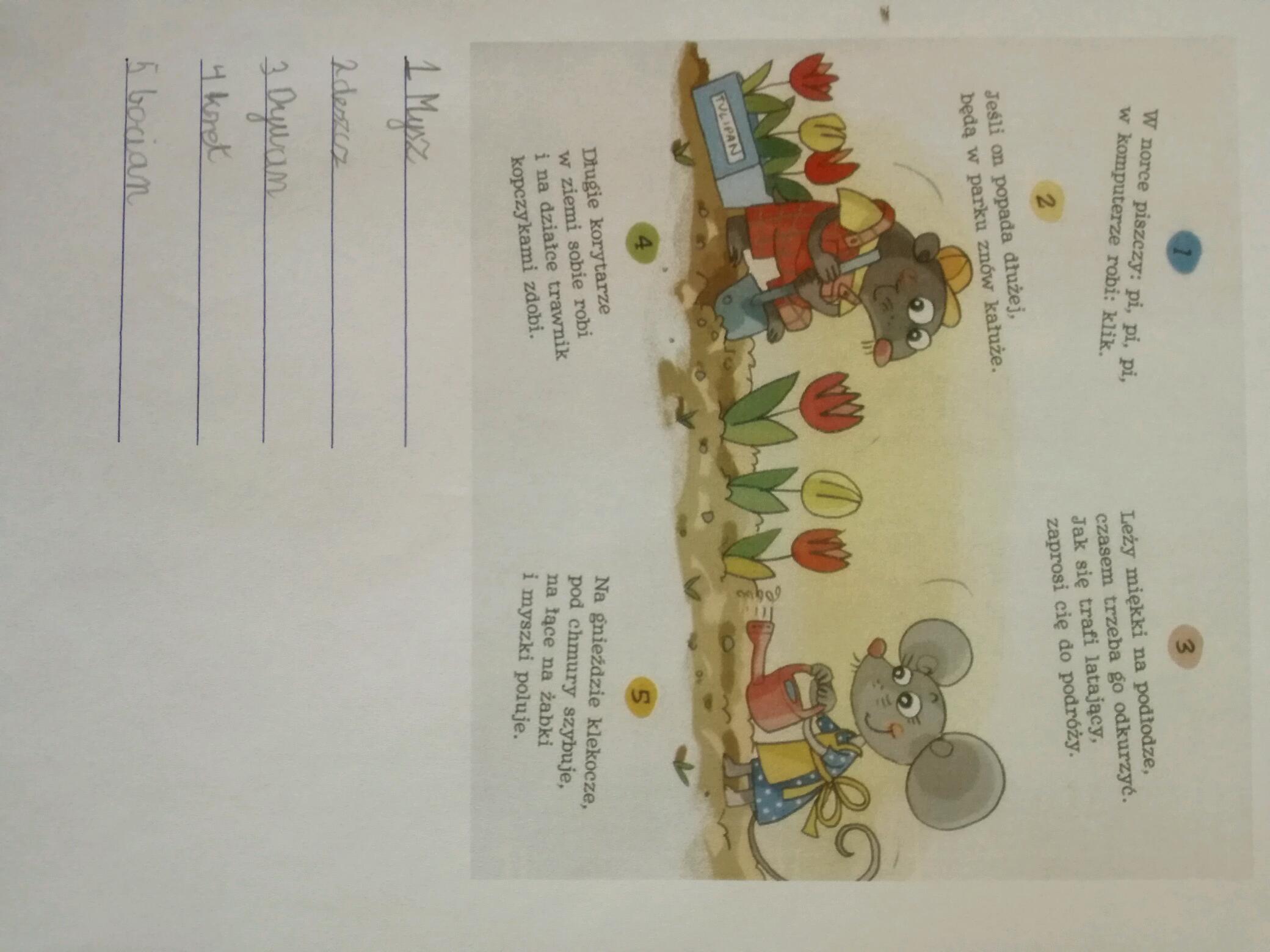 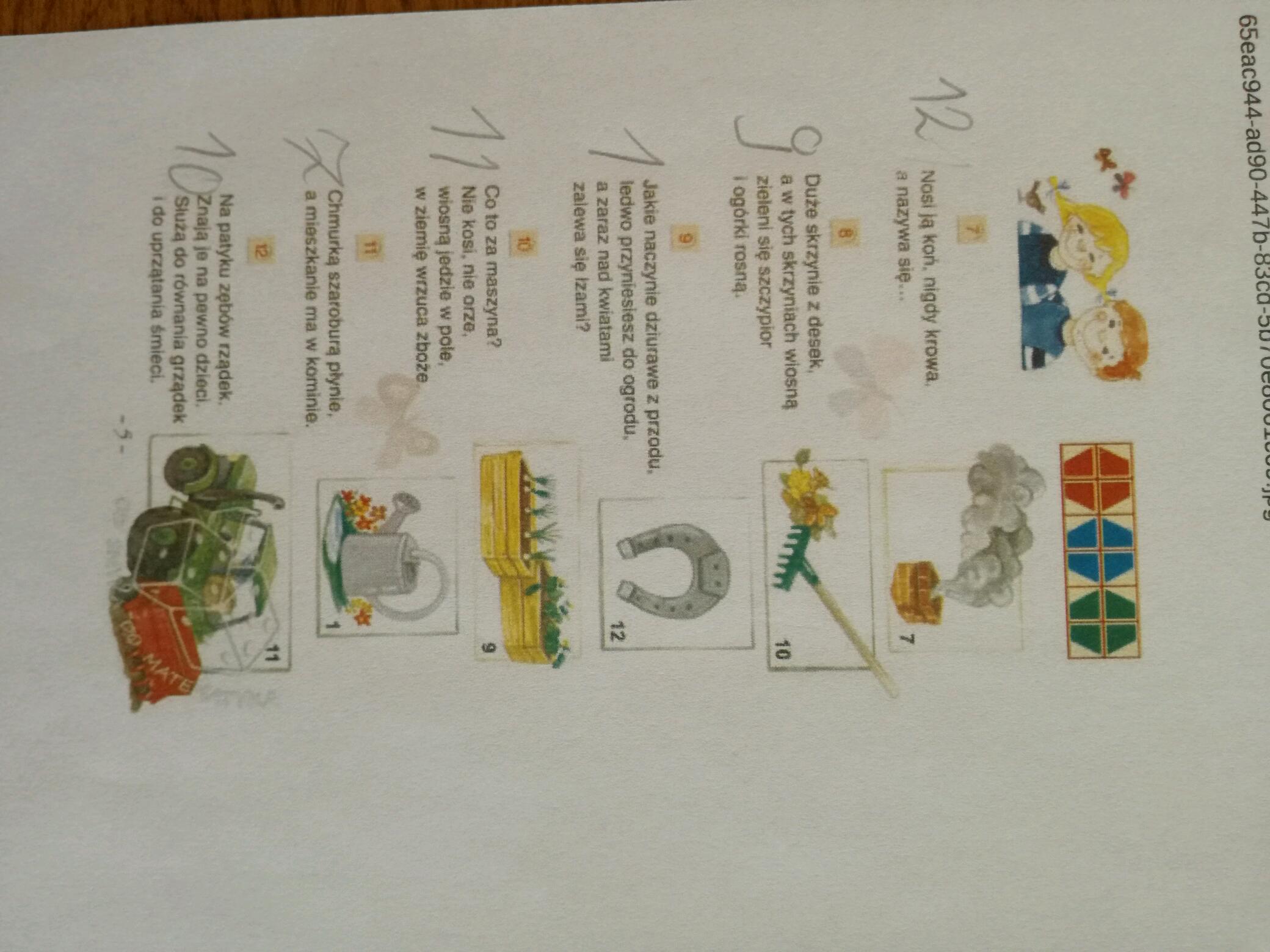 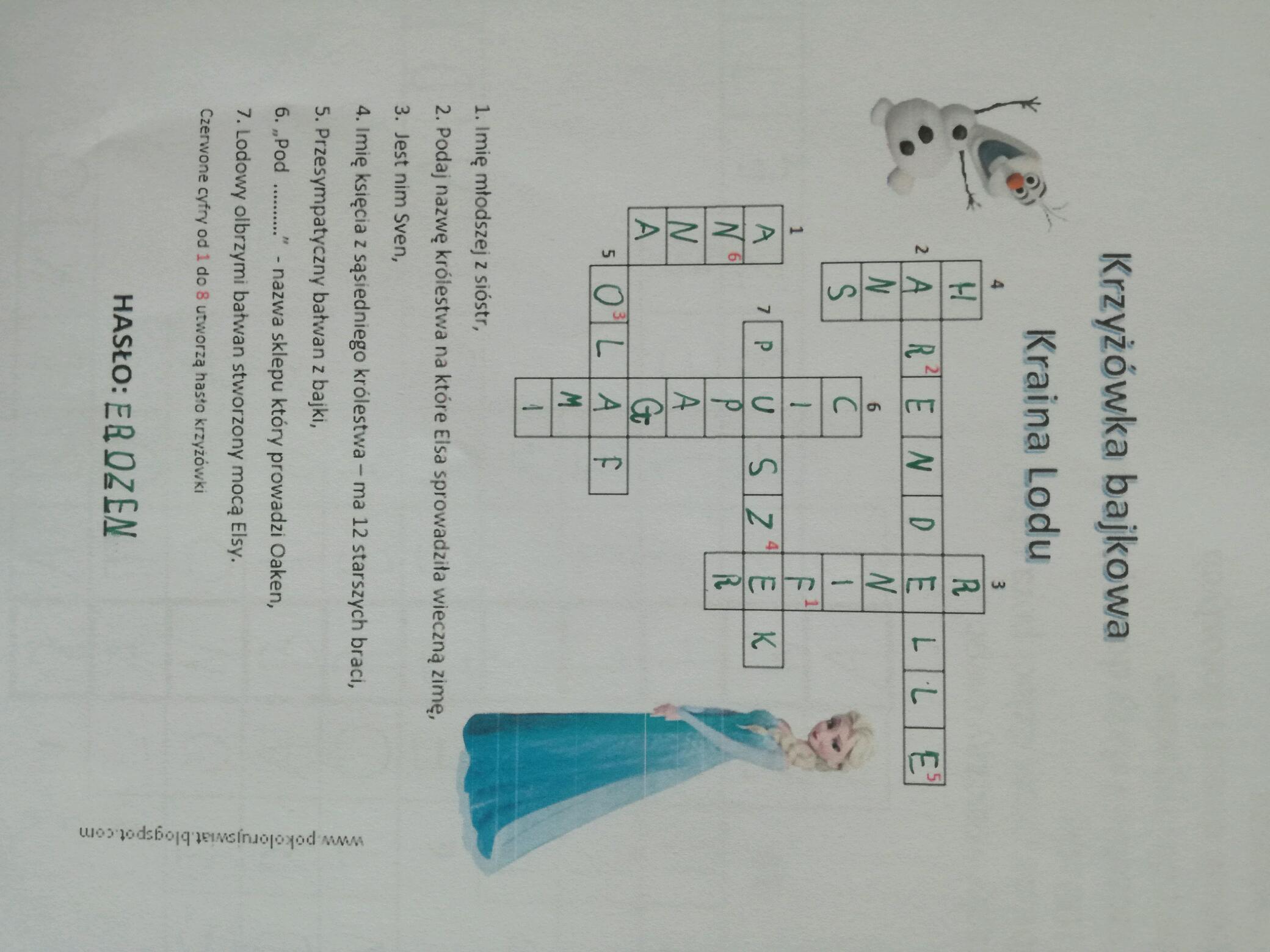 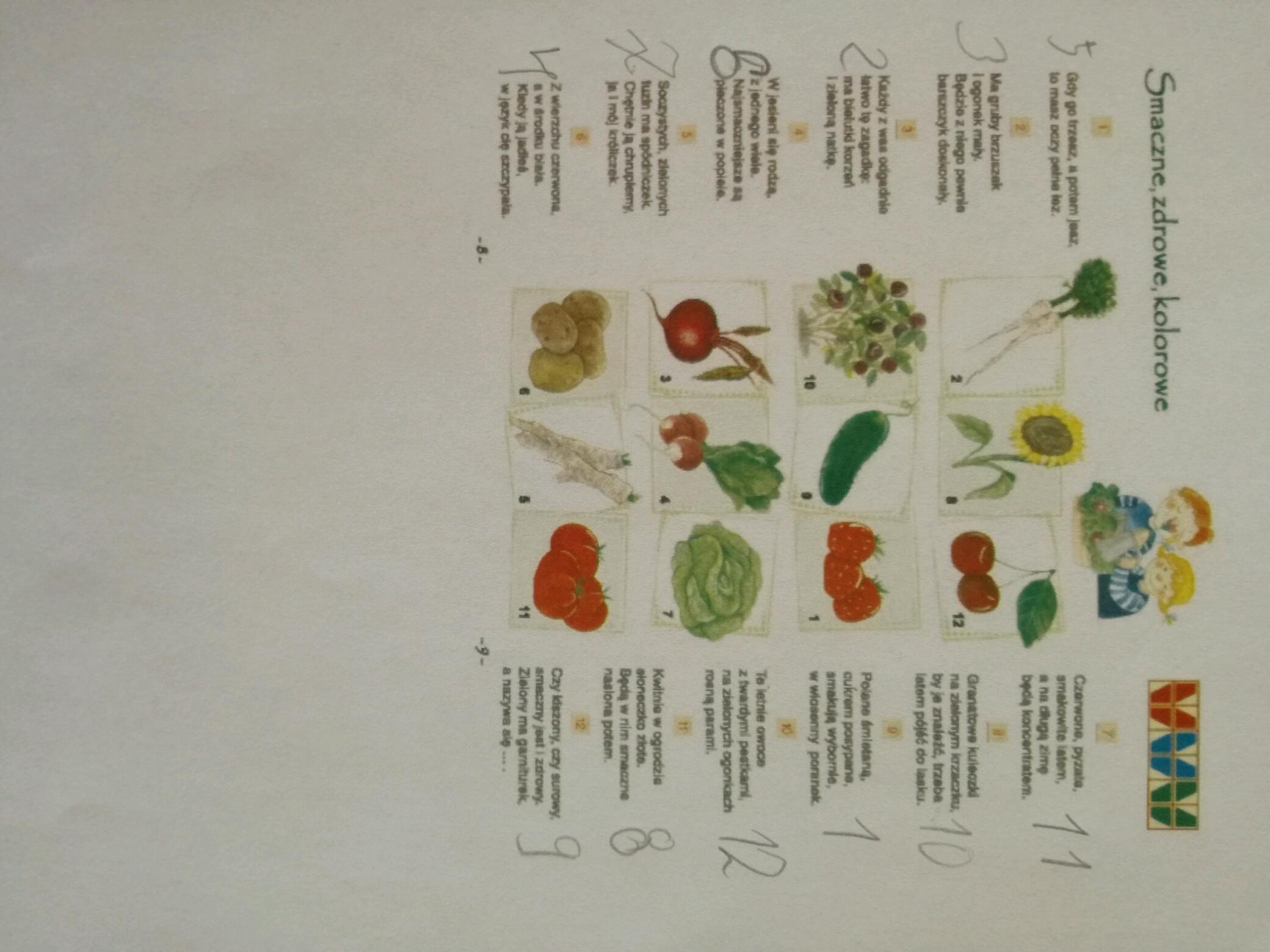 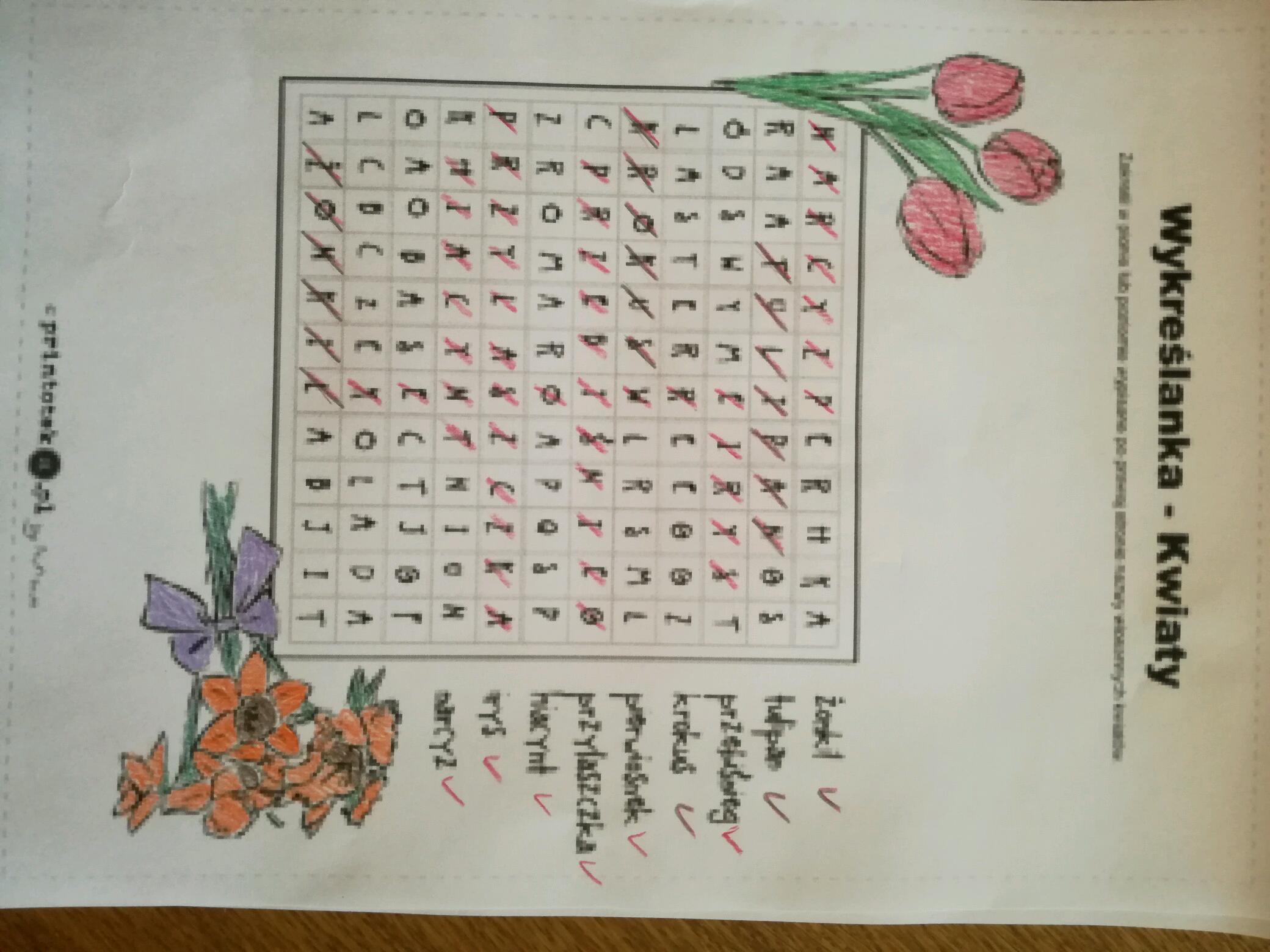 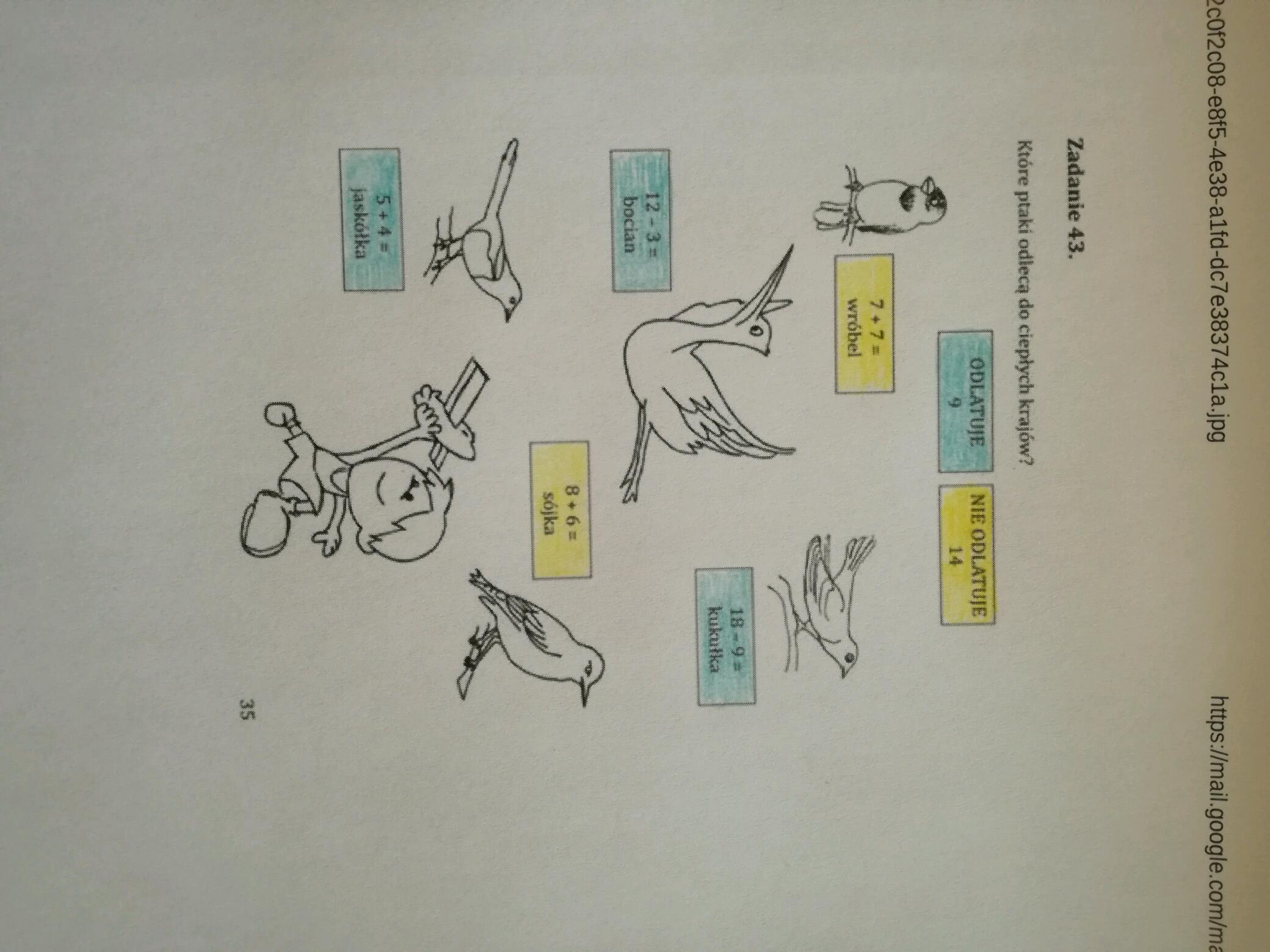 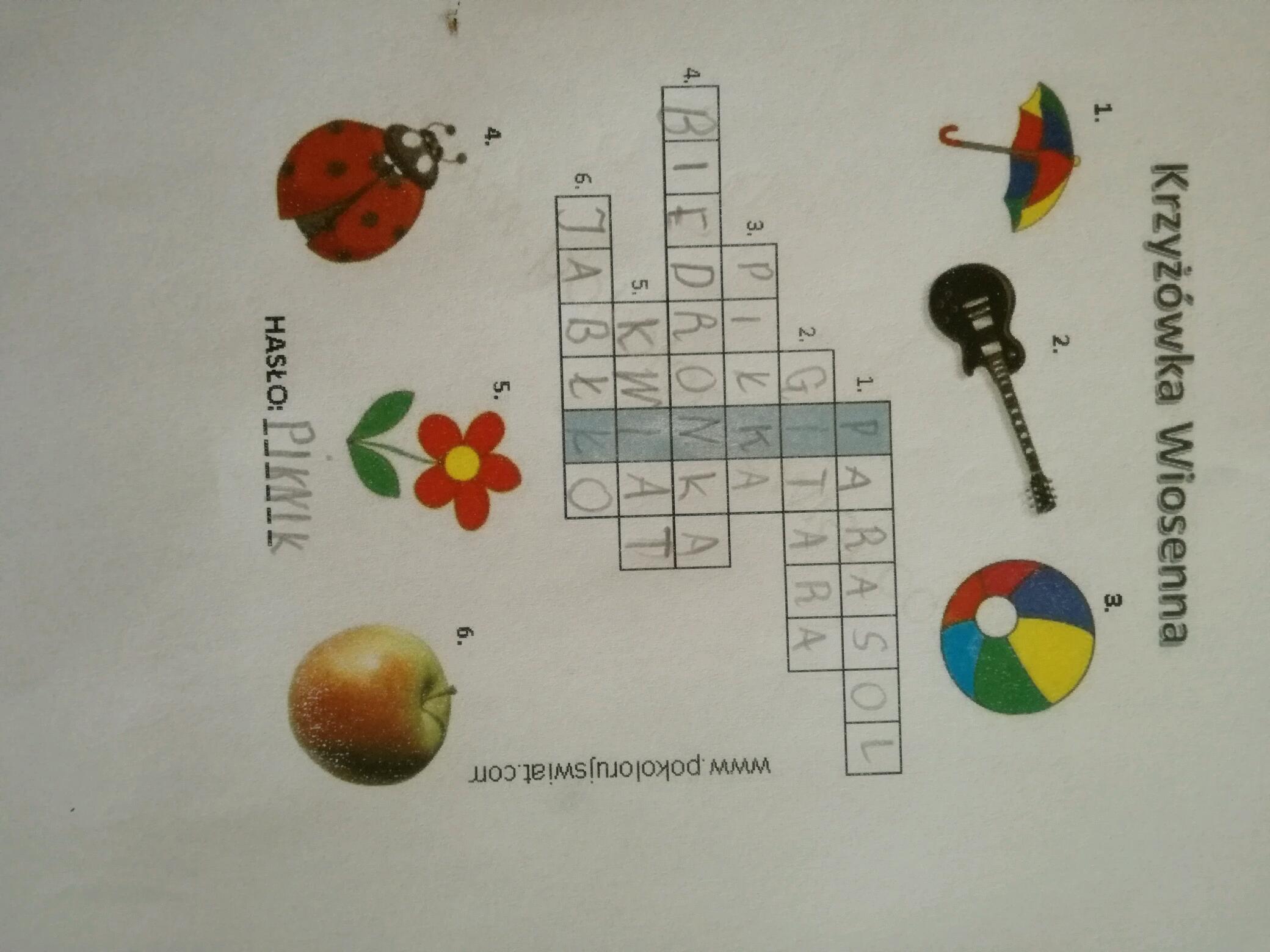 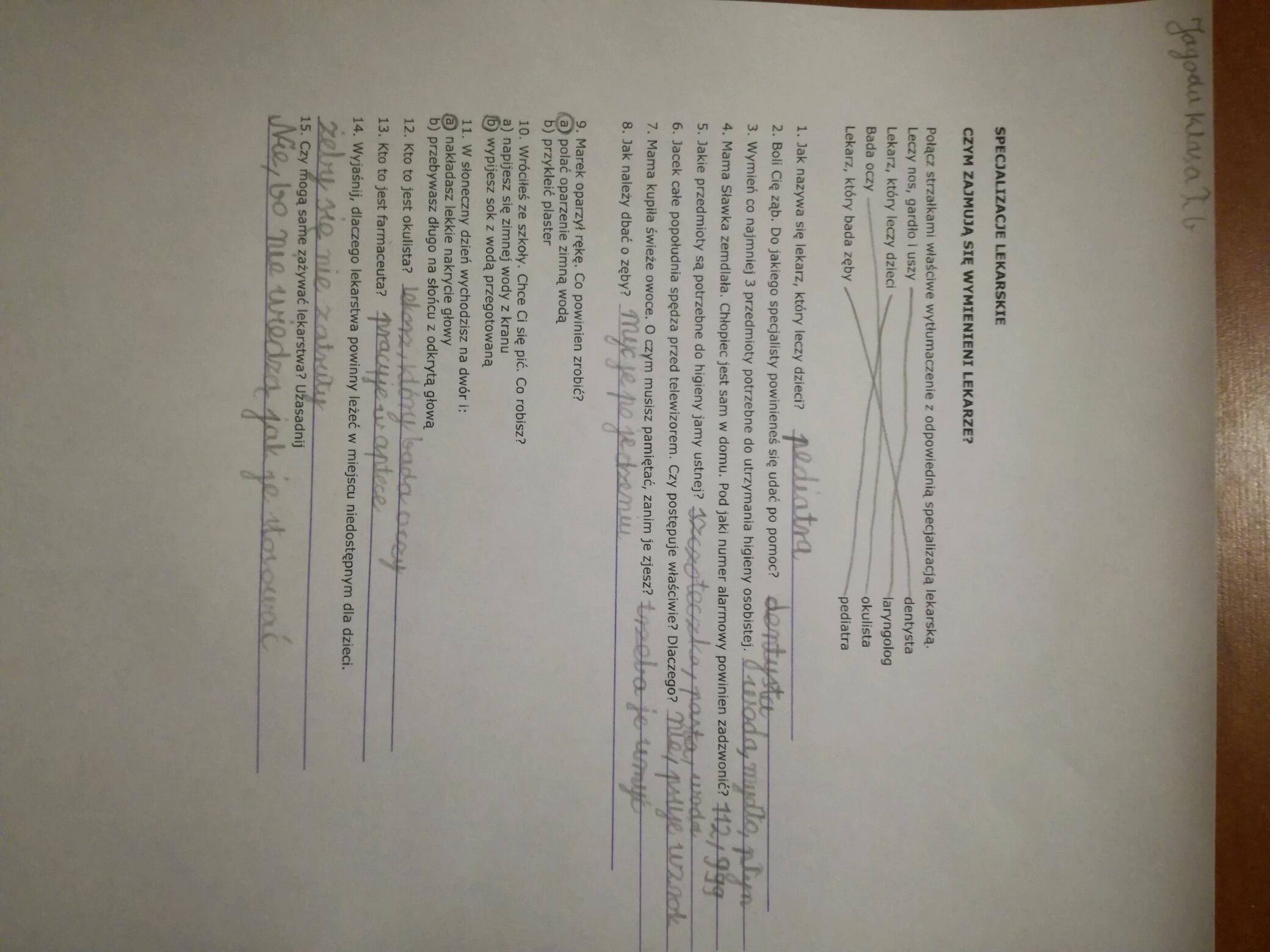 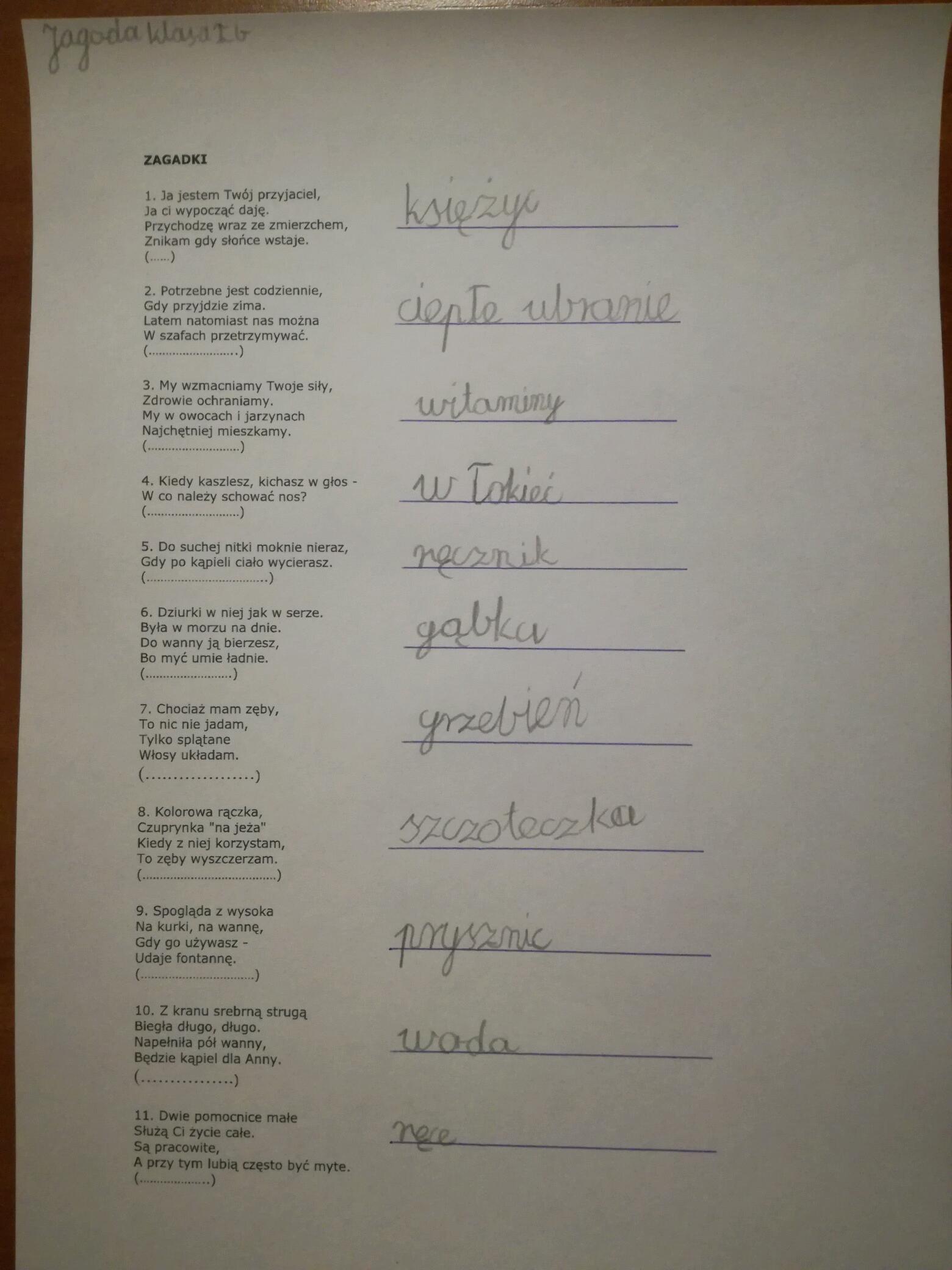 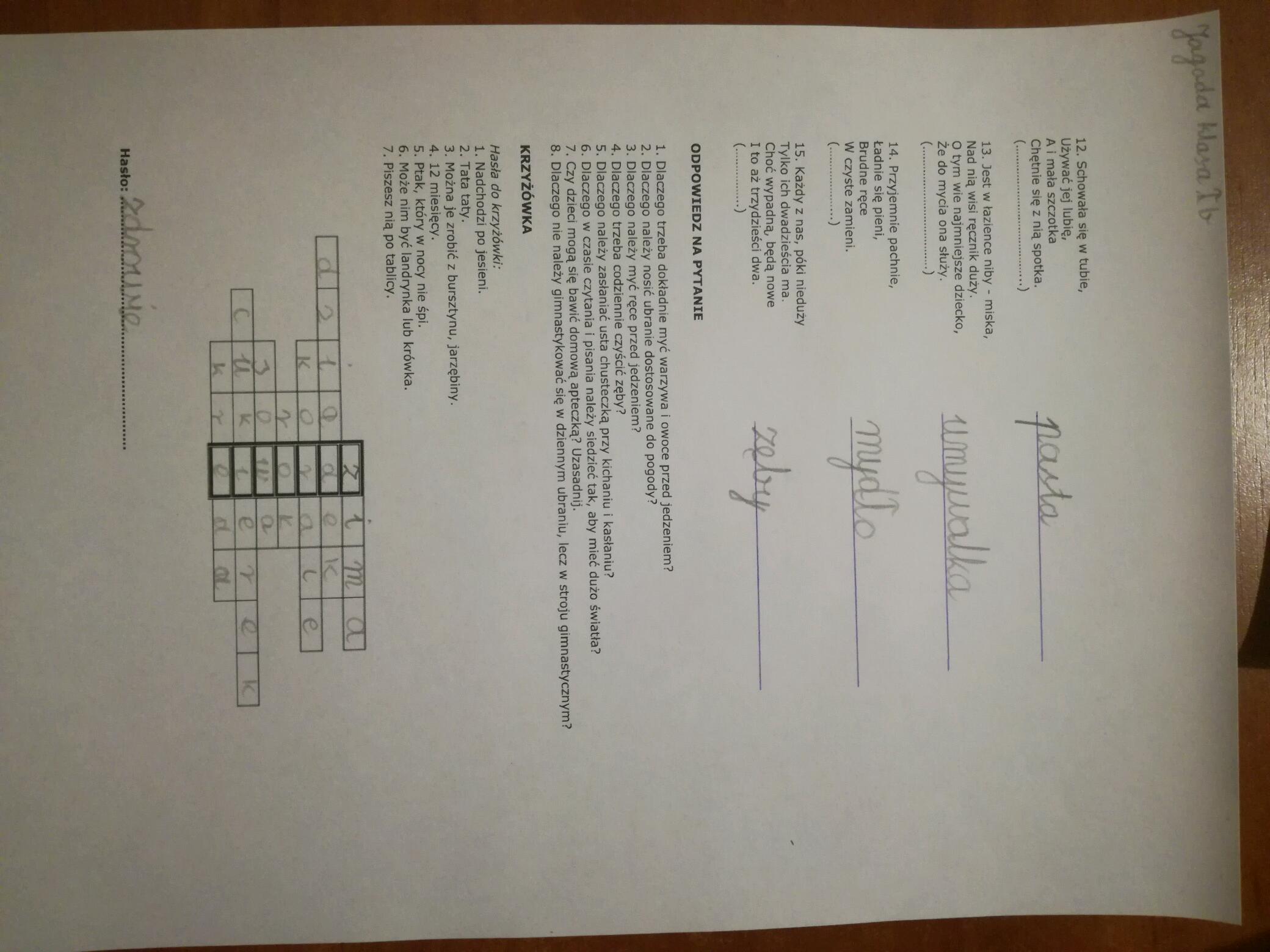 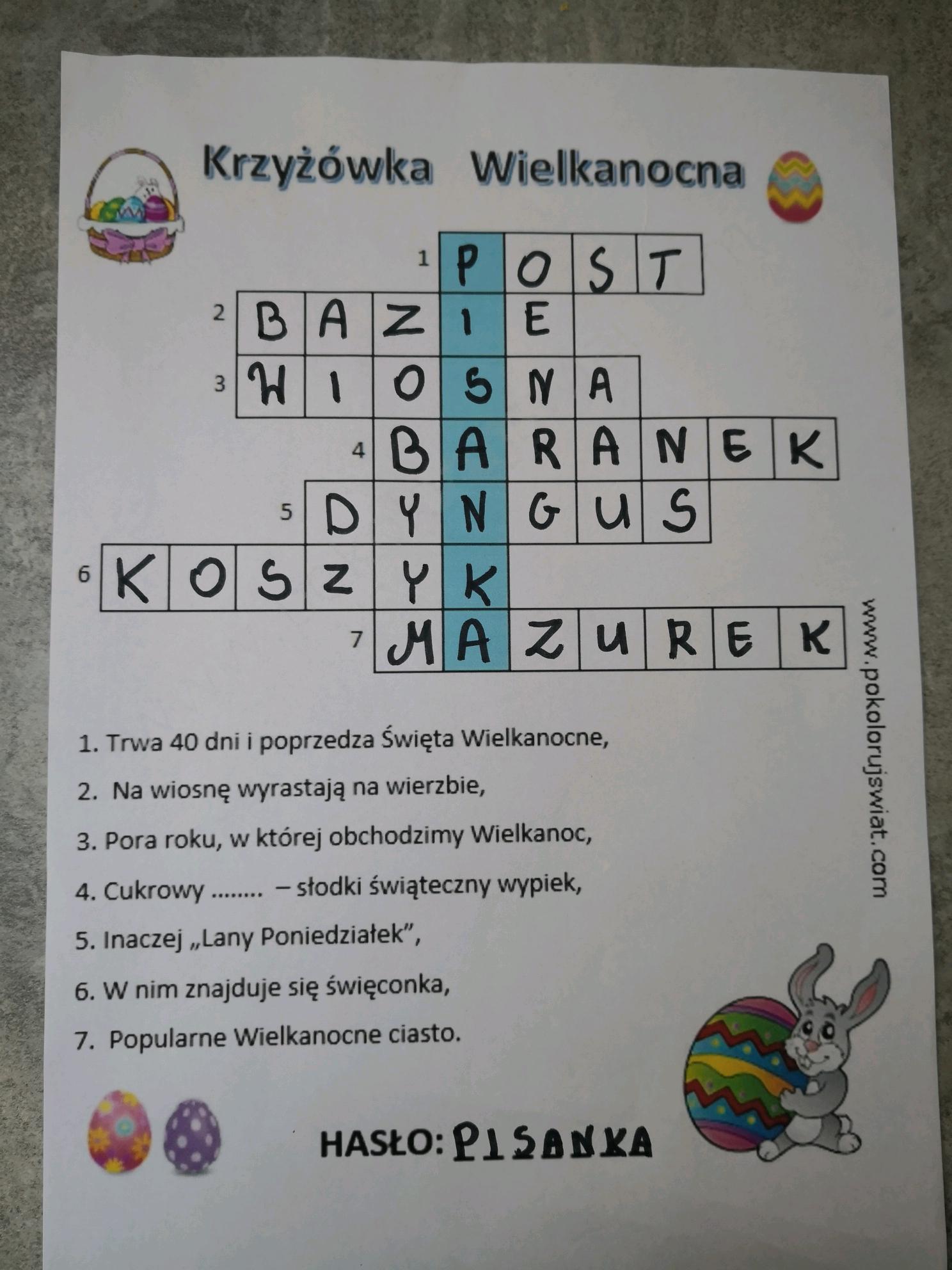 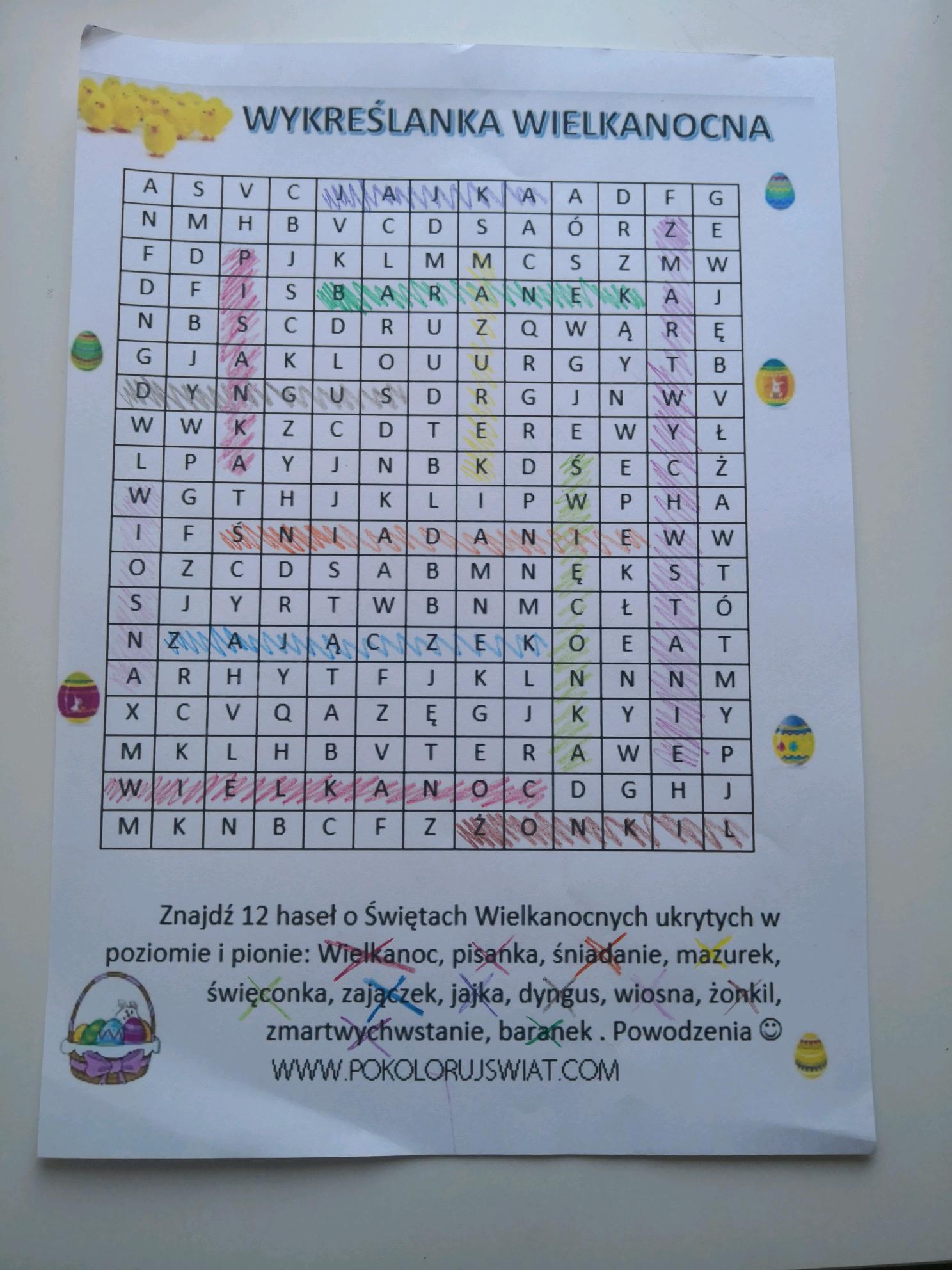 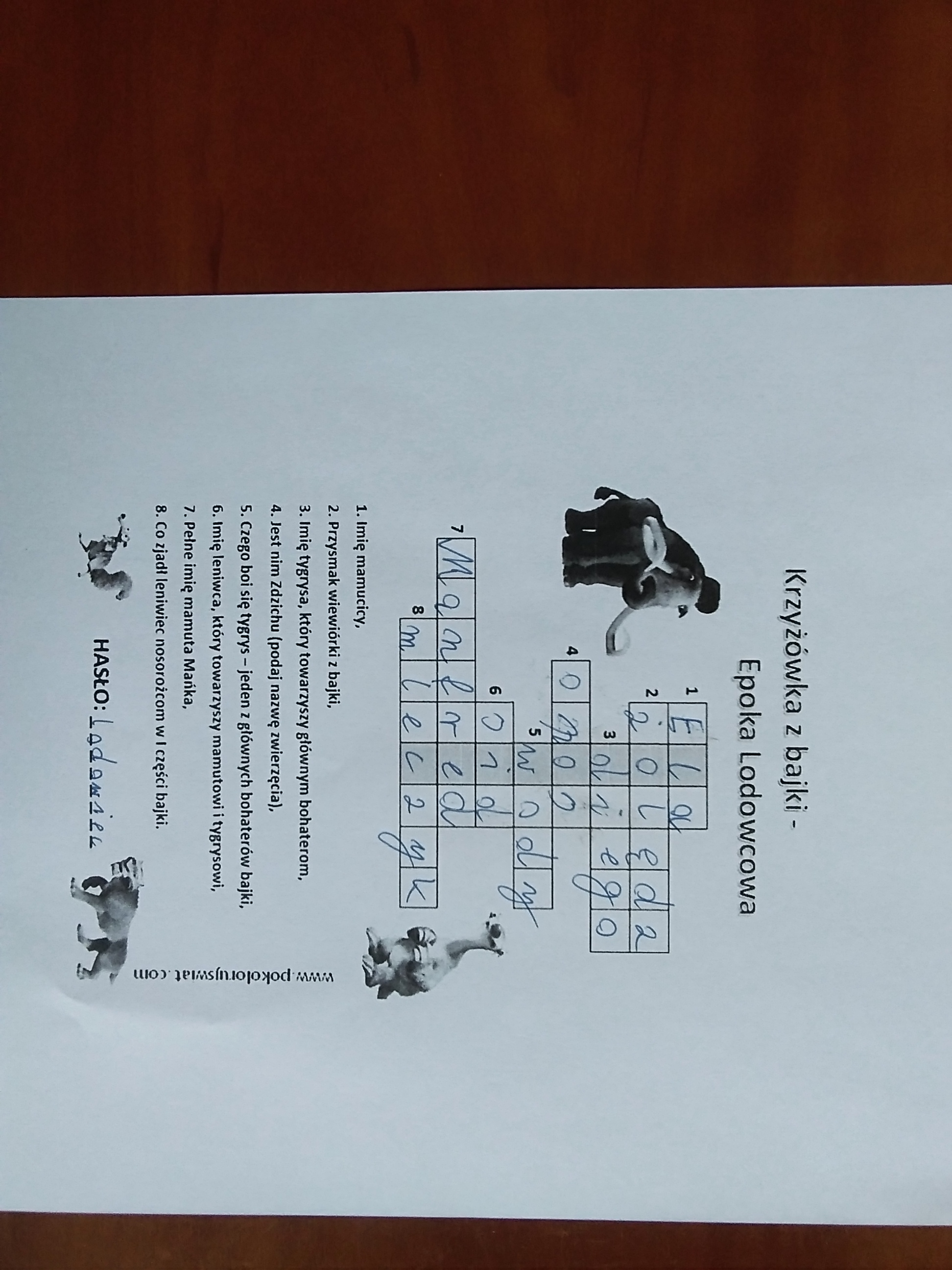 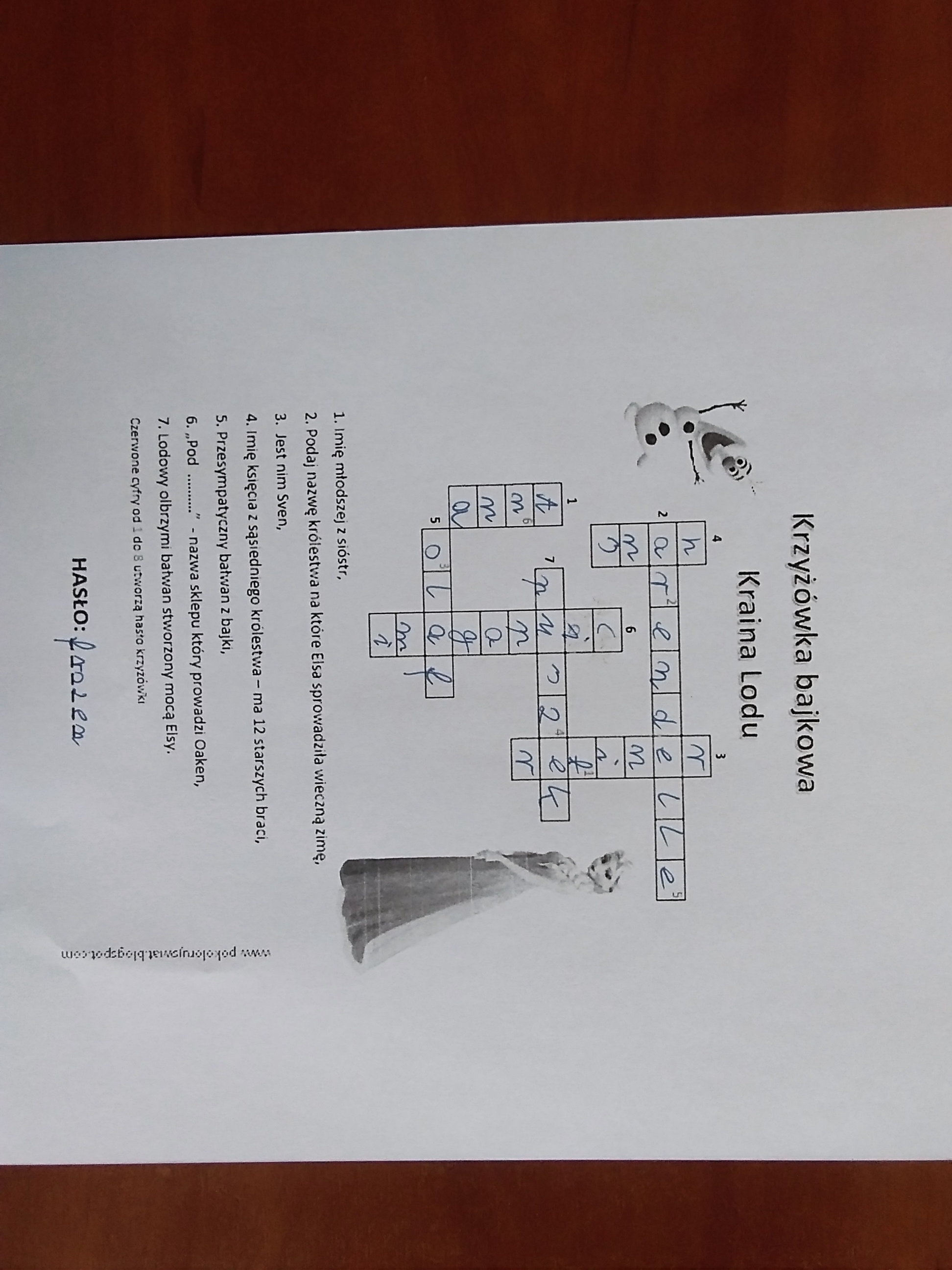 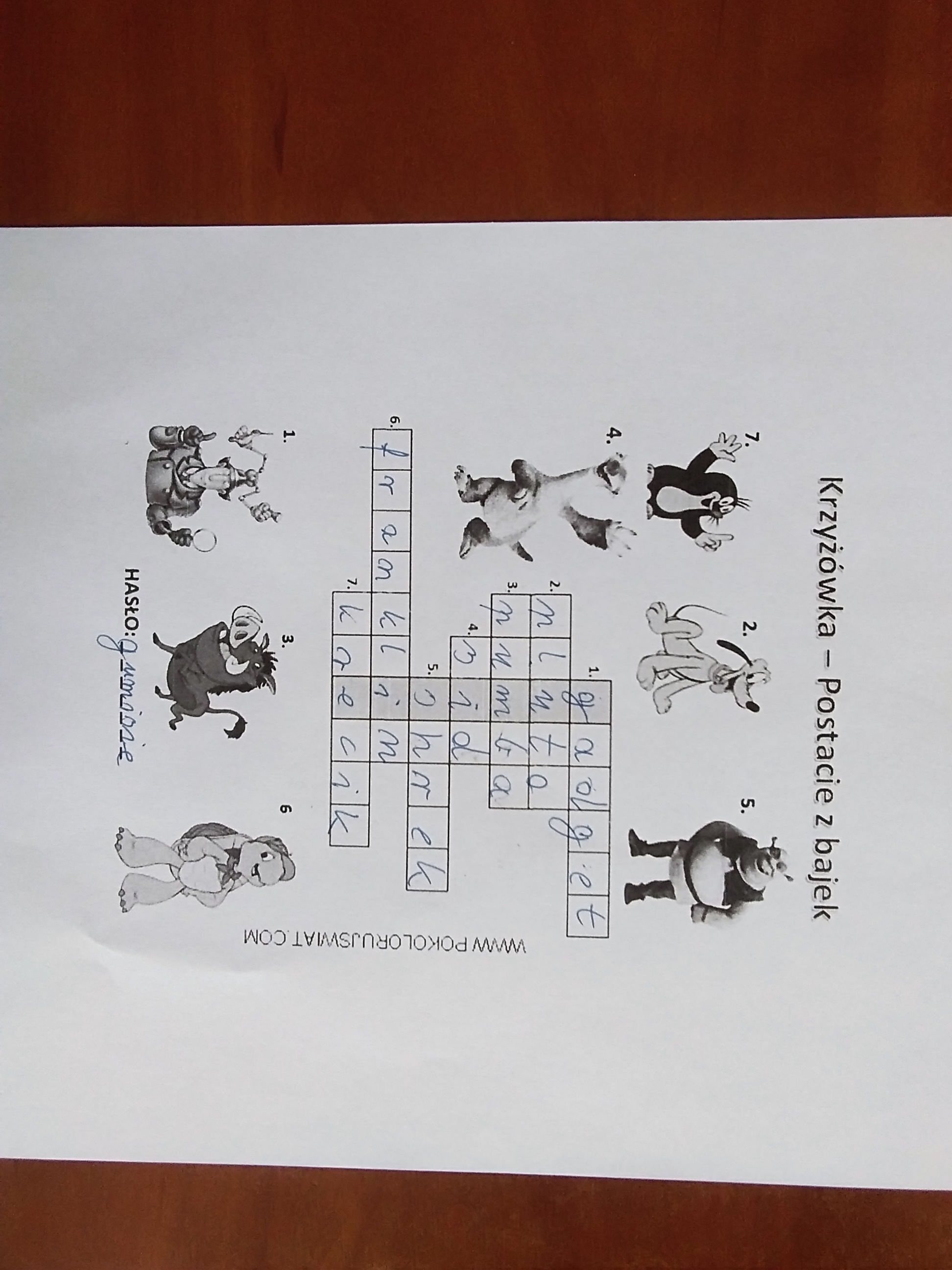 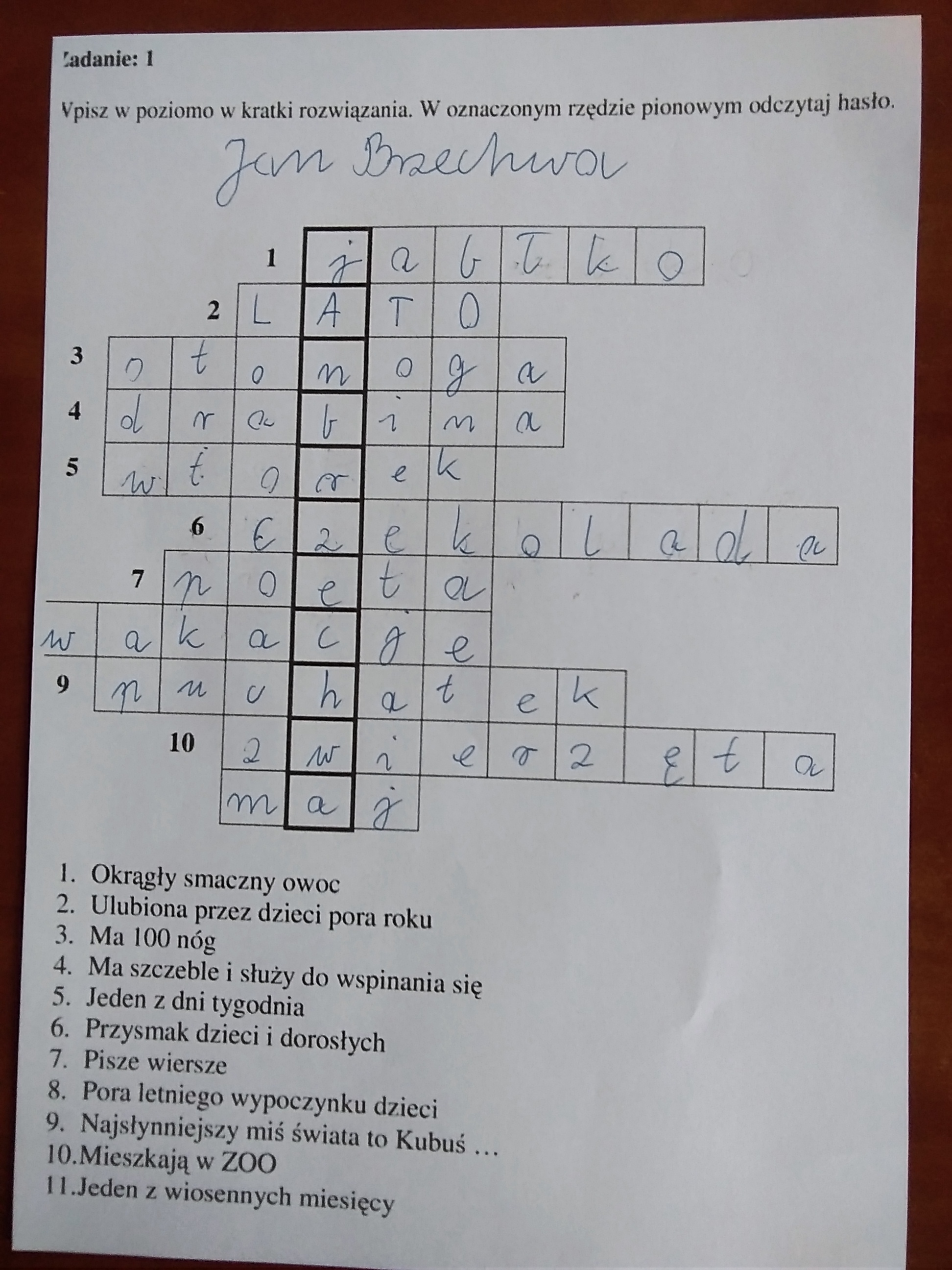 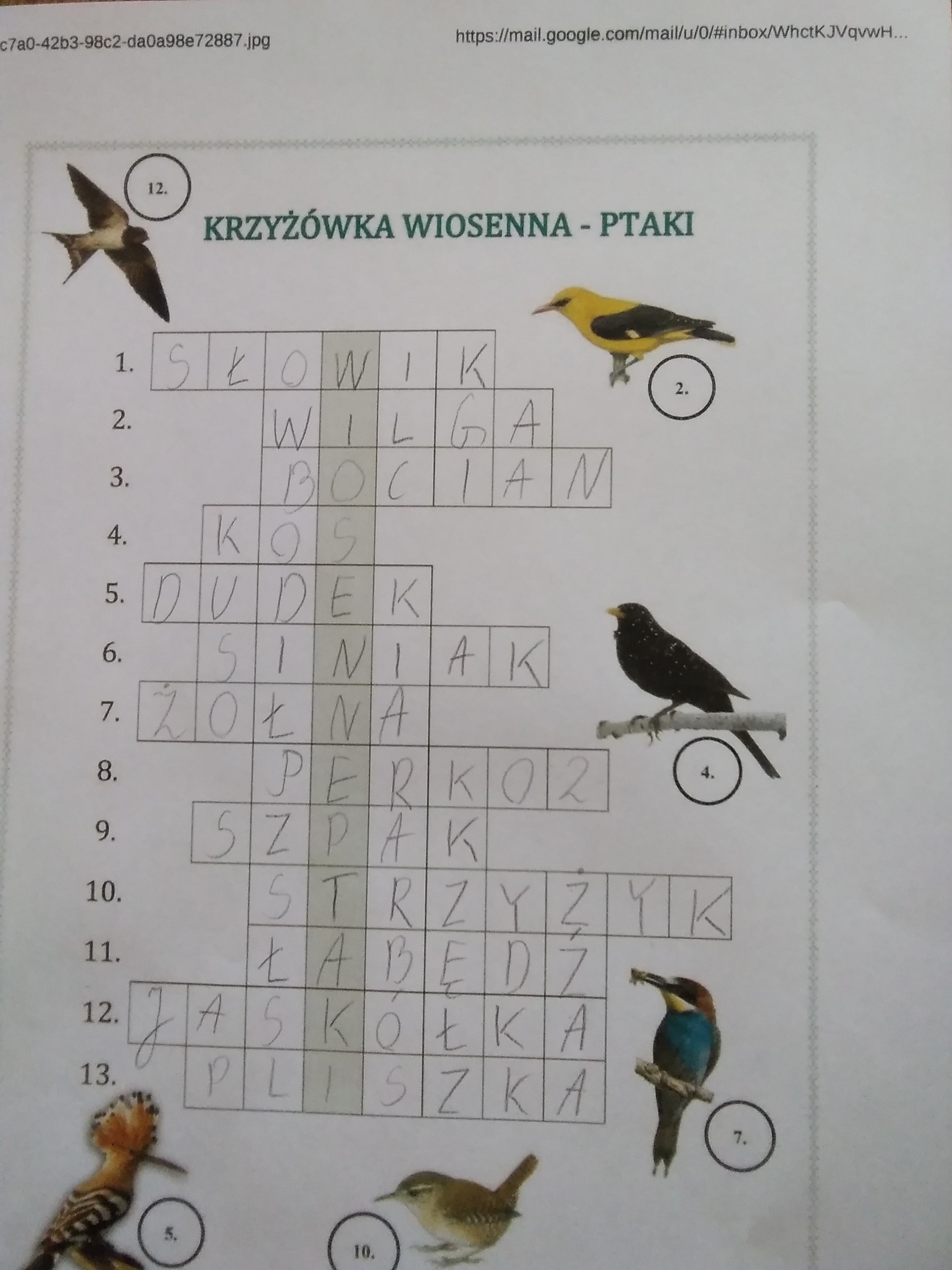 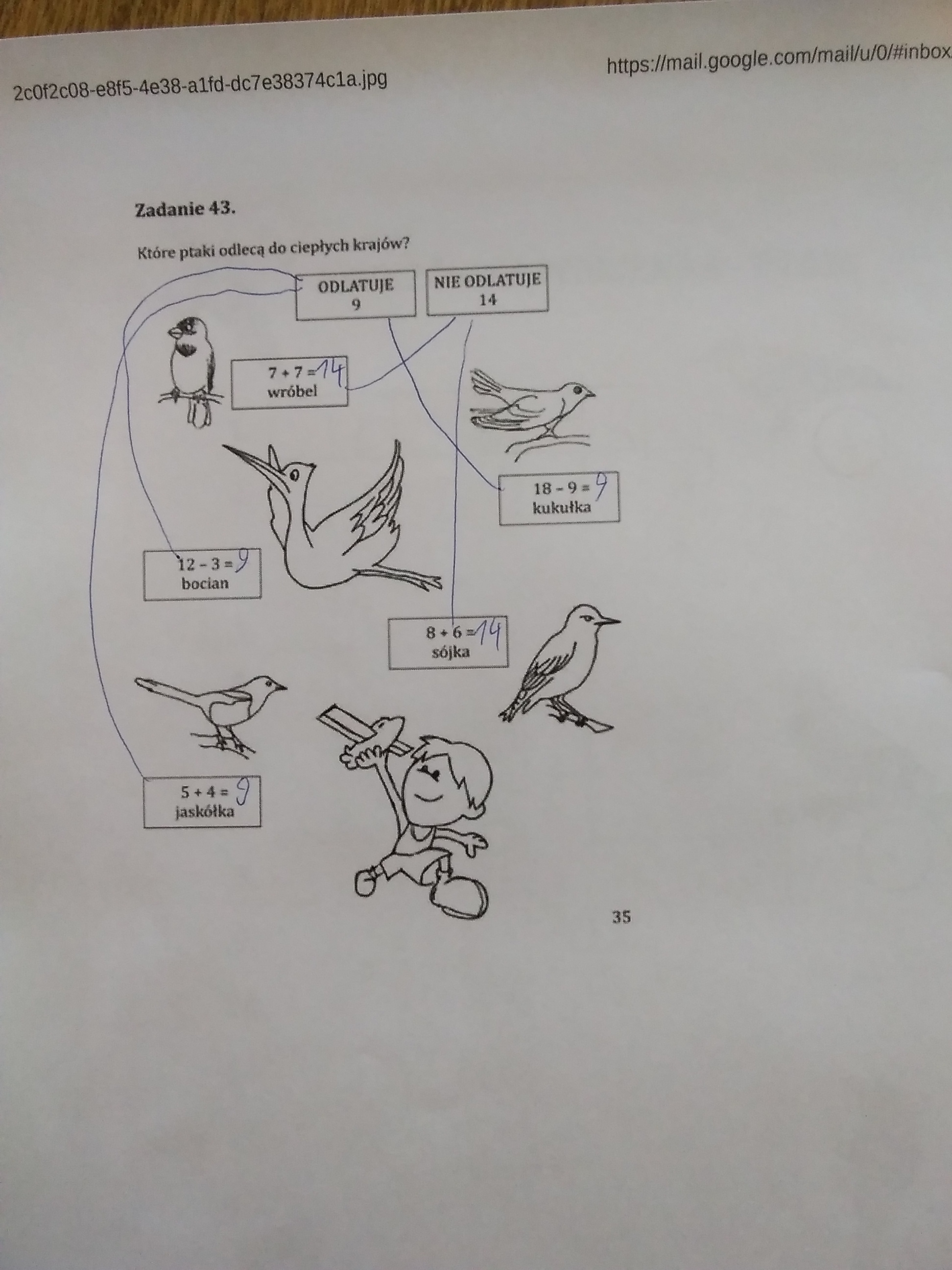